Guess the hidden word on the sausage!
Round 1

Click the sausage to reveal a hidden letter or letters – can you guess what the word might be? Write down as many suggestions as you can.

Round 2

Click again to reveal another letter or letters. Write down your suggestions. How many words can you get now?

Check

Click the sausage again to reveal the hidden word. Score a point for each incorrect but possible word and 3 points for guessing the correct answer!
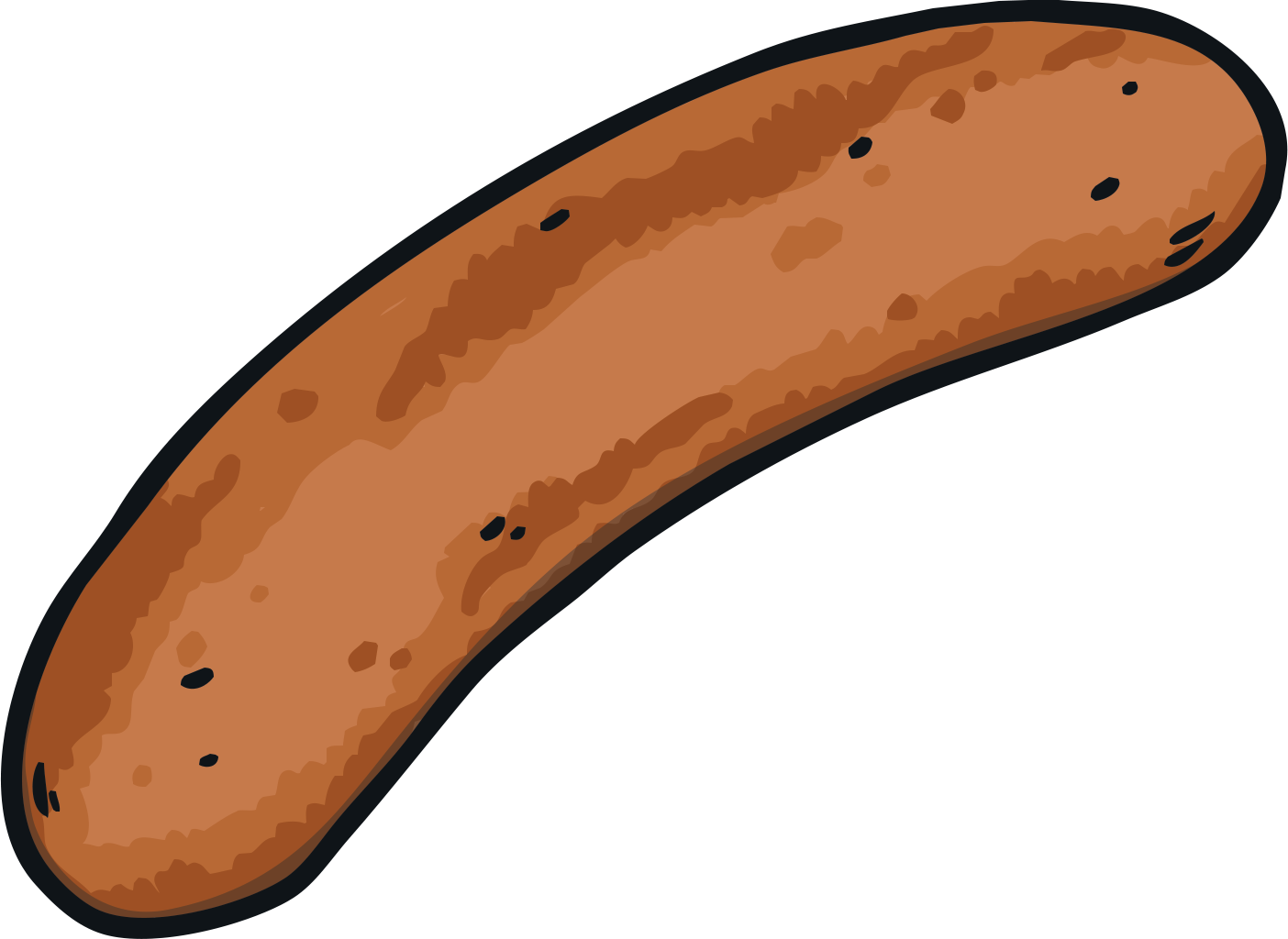 c
l
ay
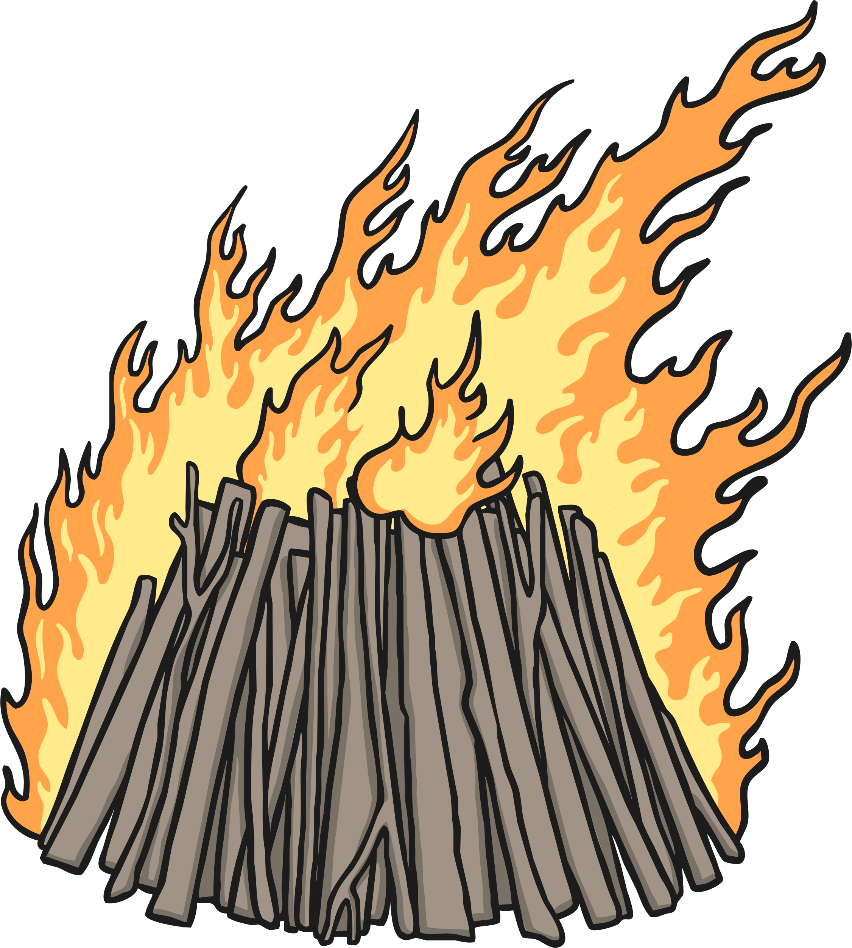 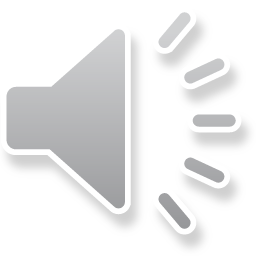 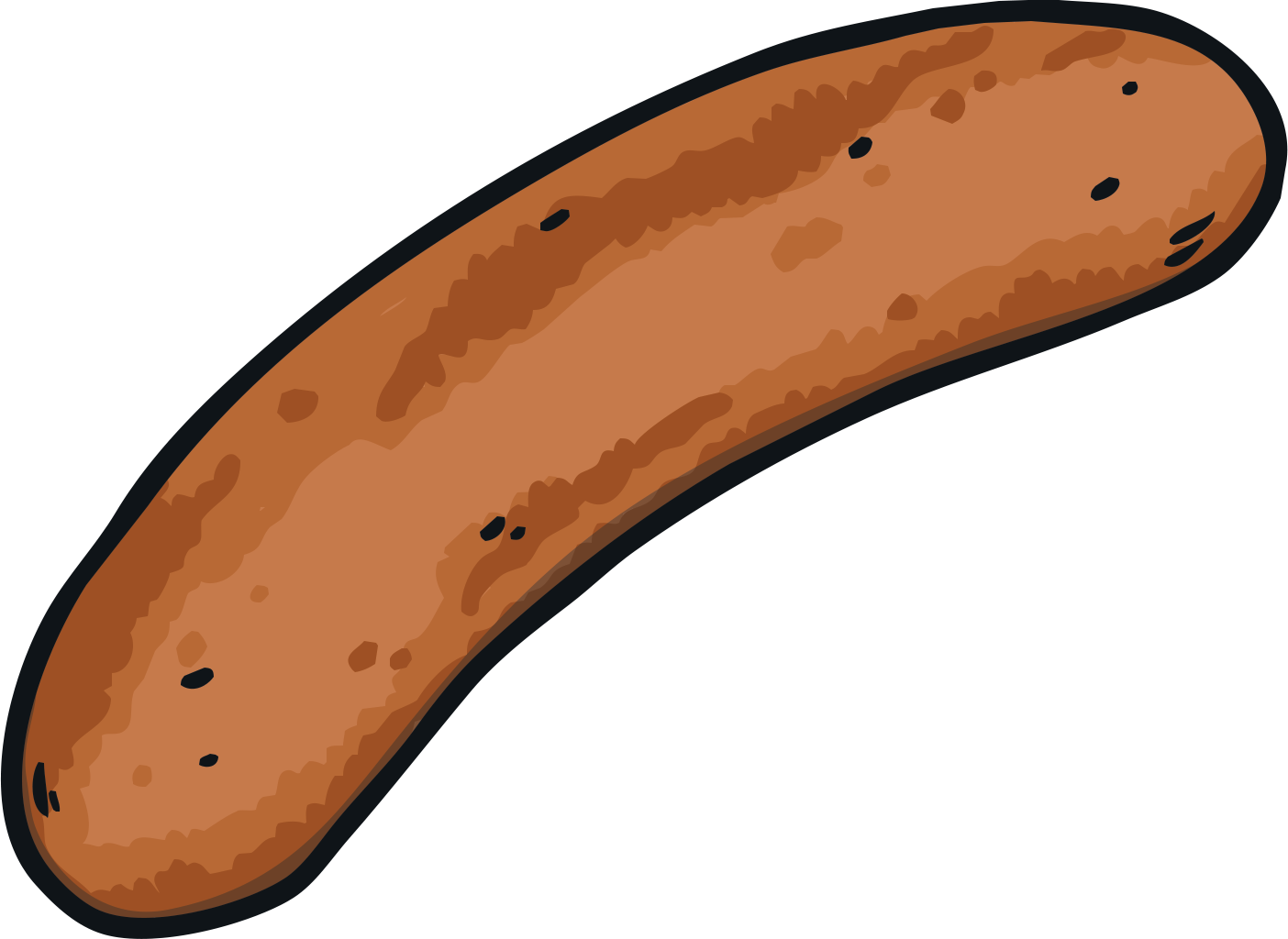 l
ou
d
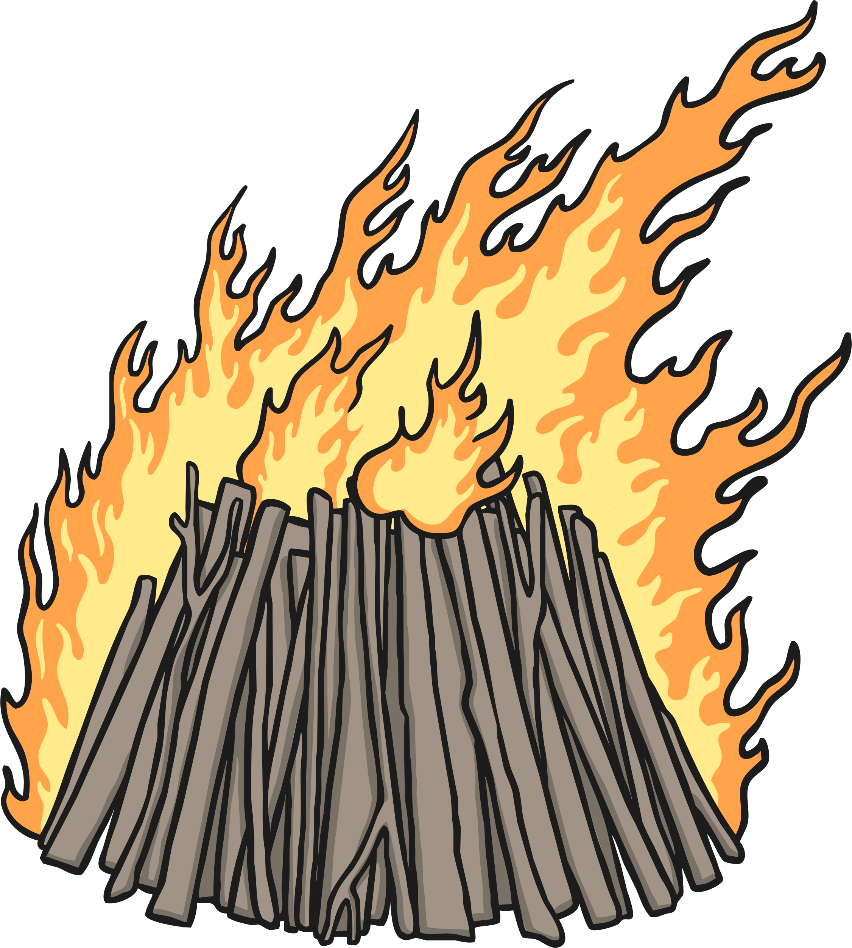 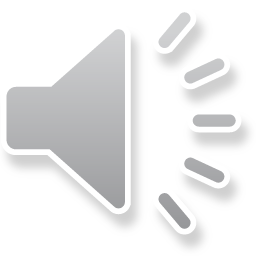 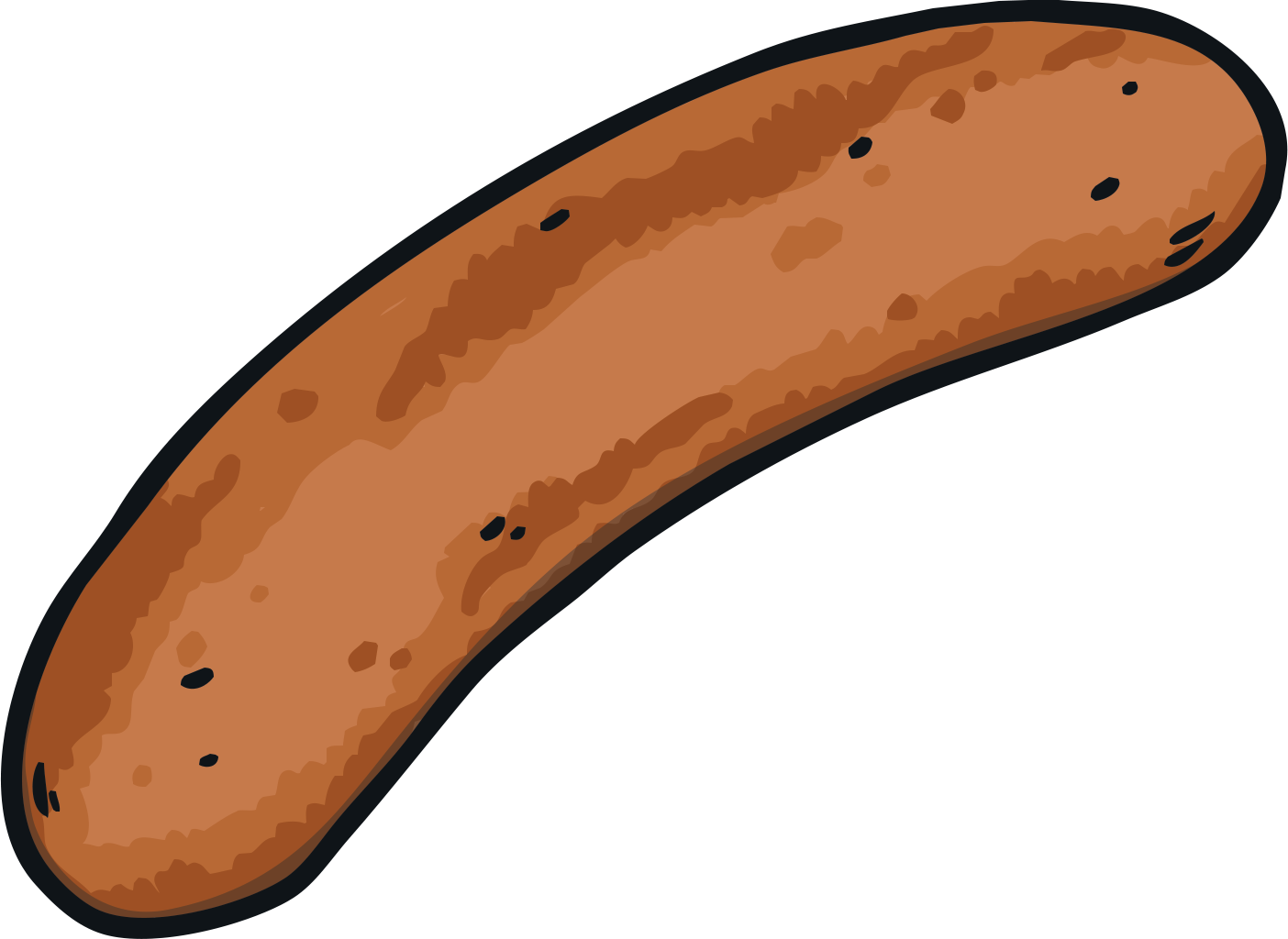 F
r
ie
d
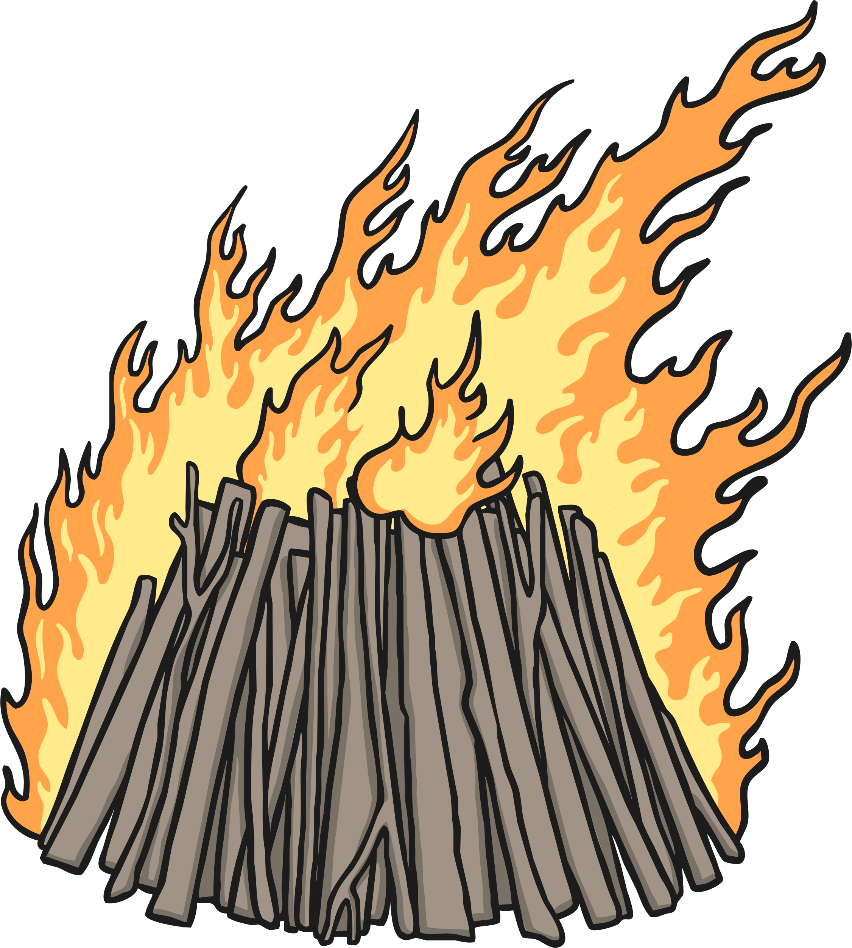 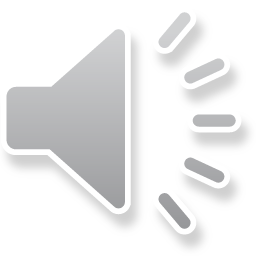 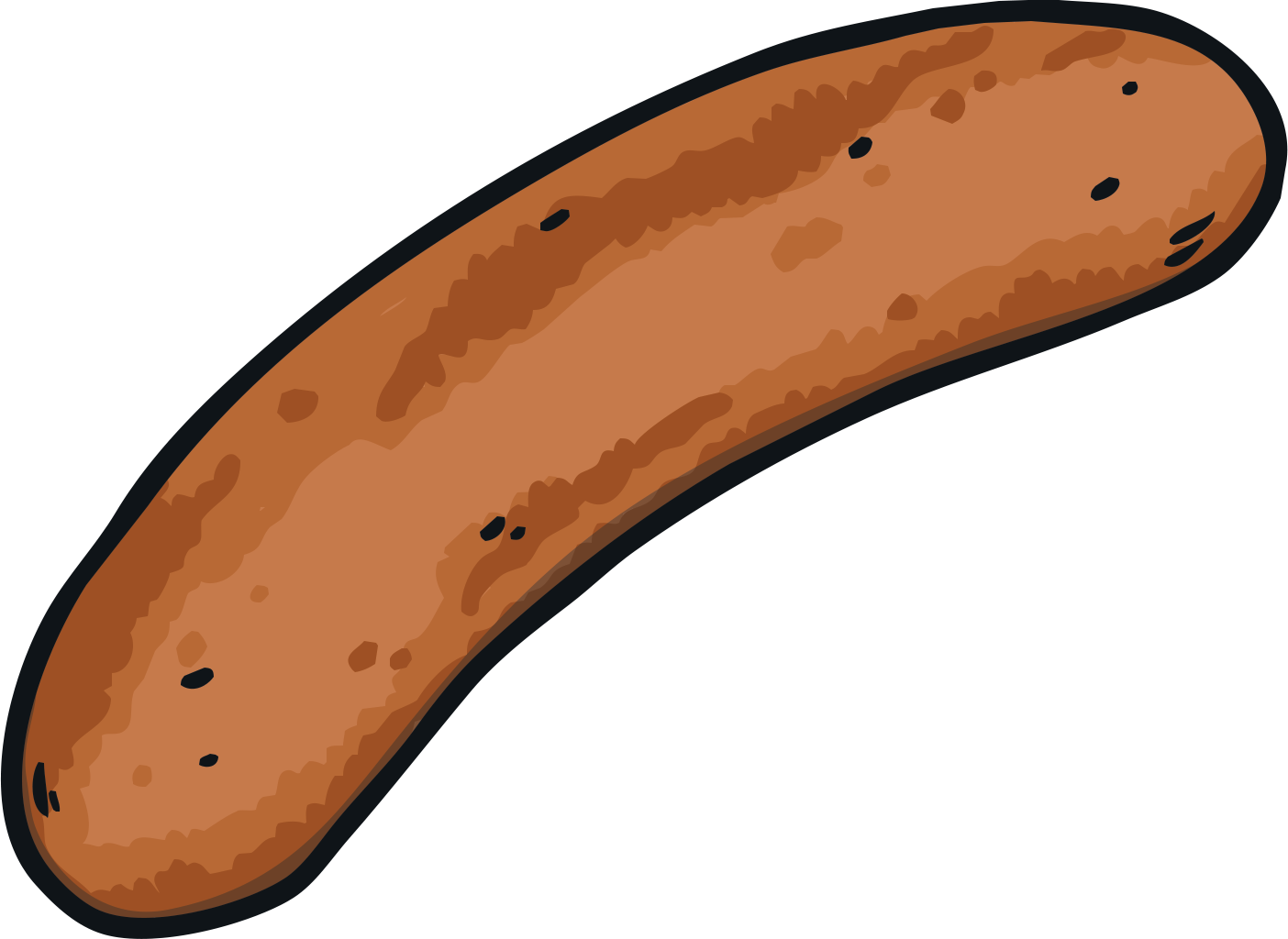 b
ea
d
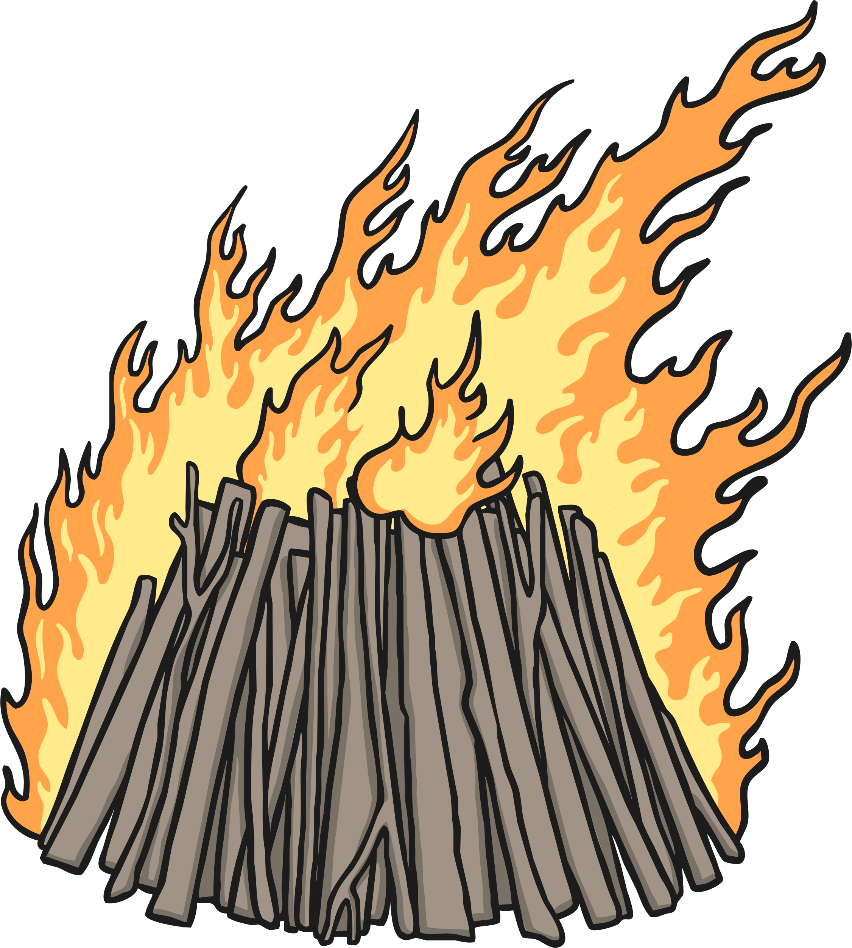 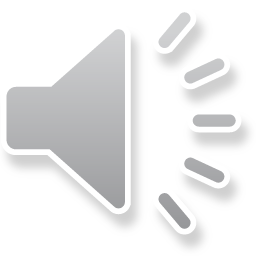 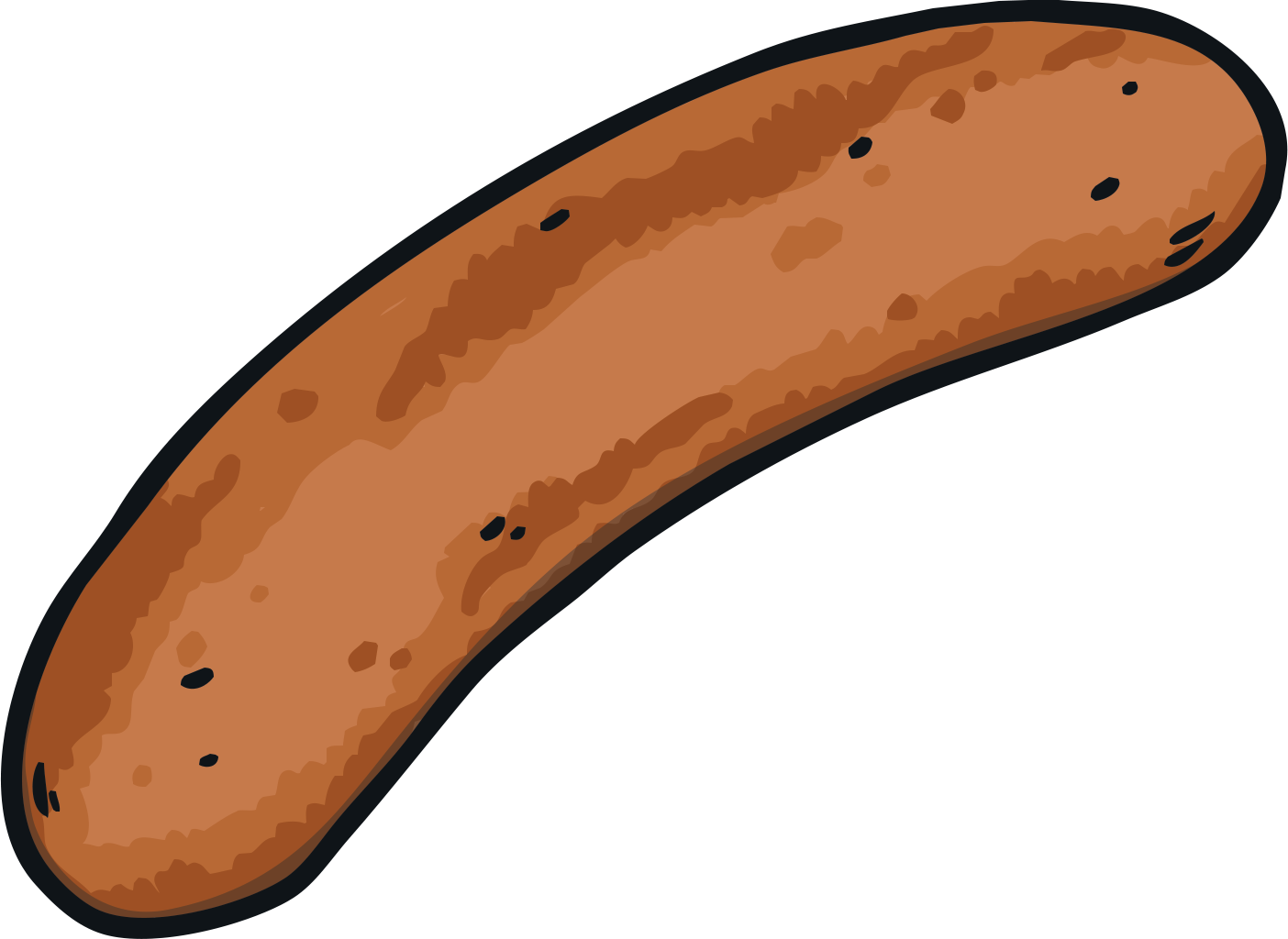 r
oy
a
l
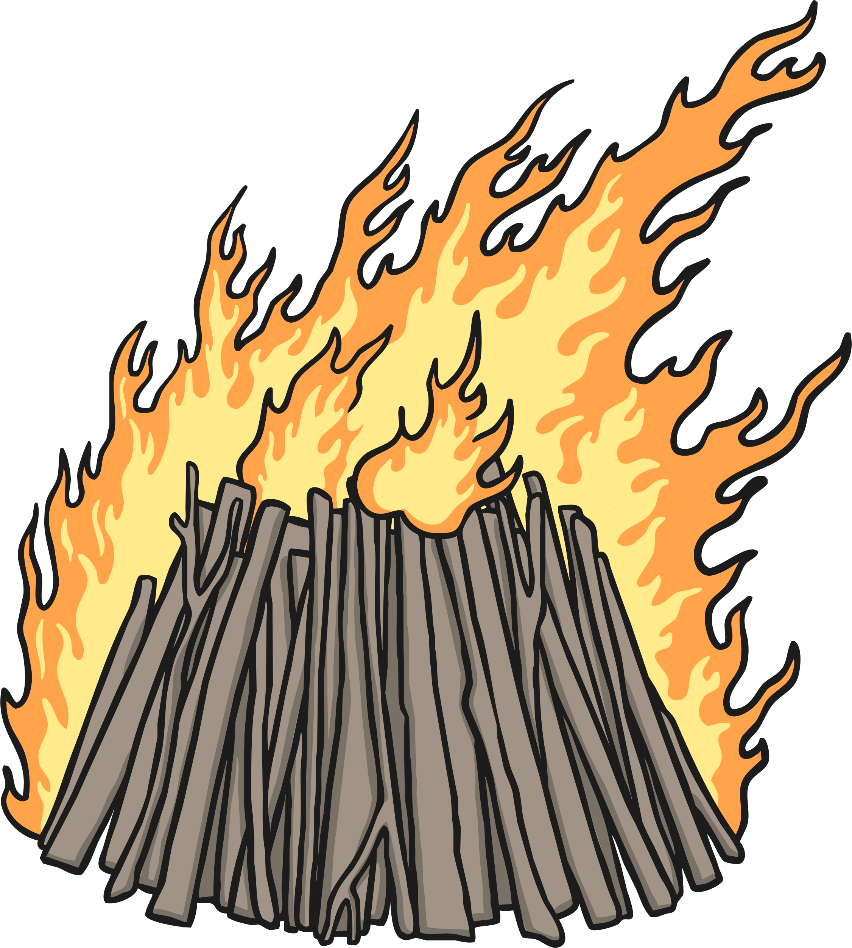 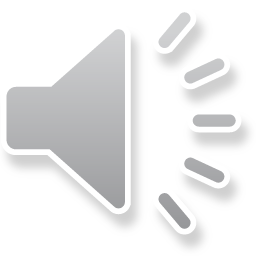 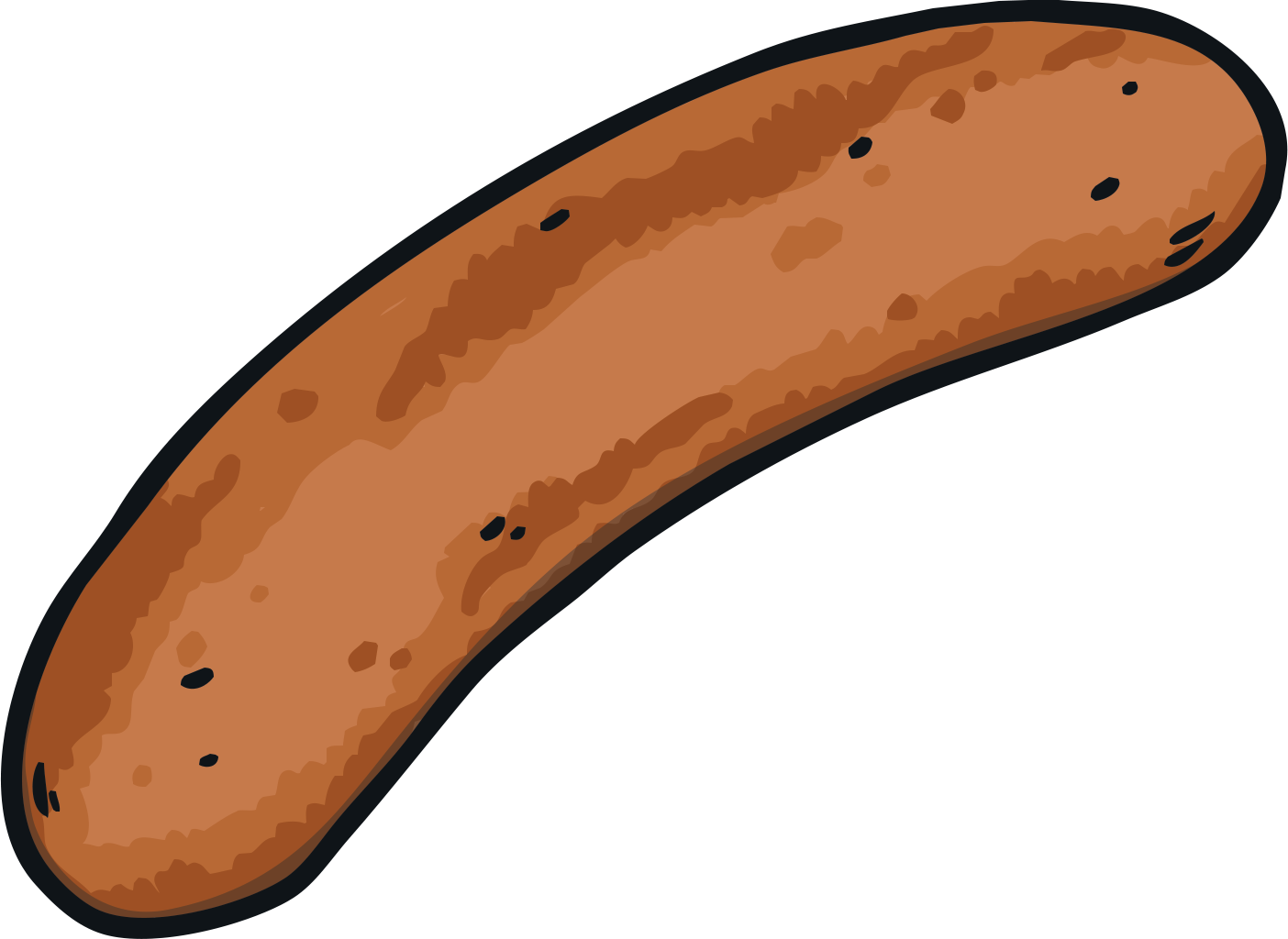 g
ir
l
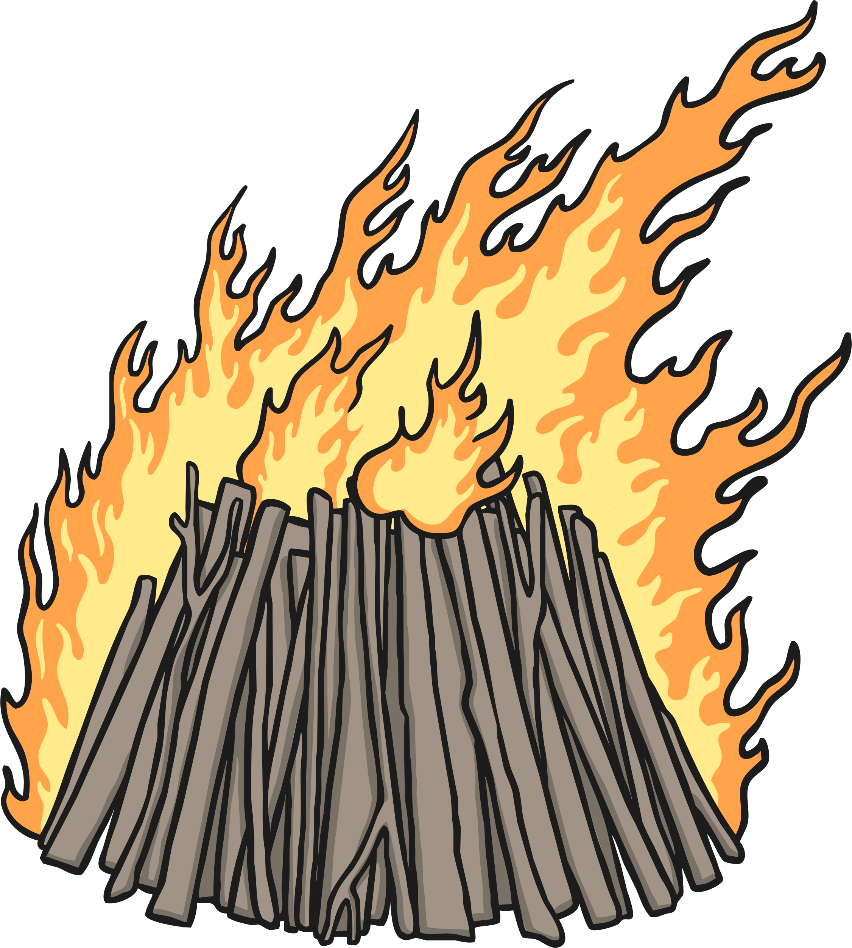 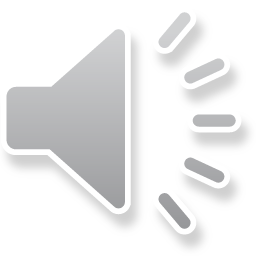 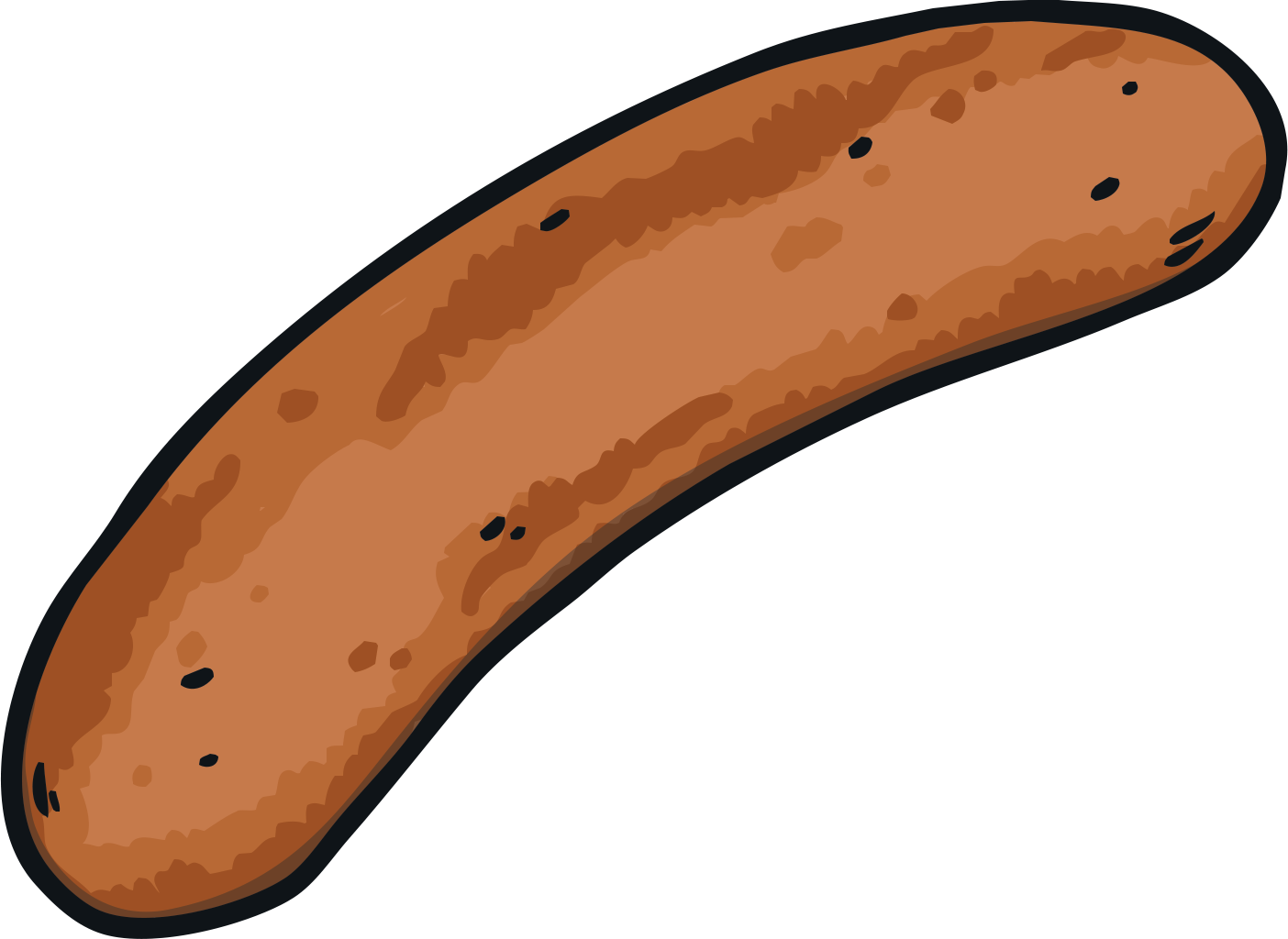 g
l
ue
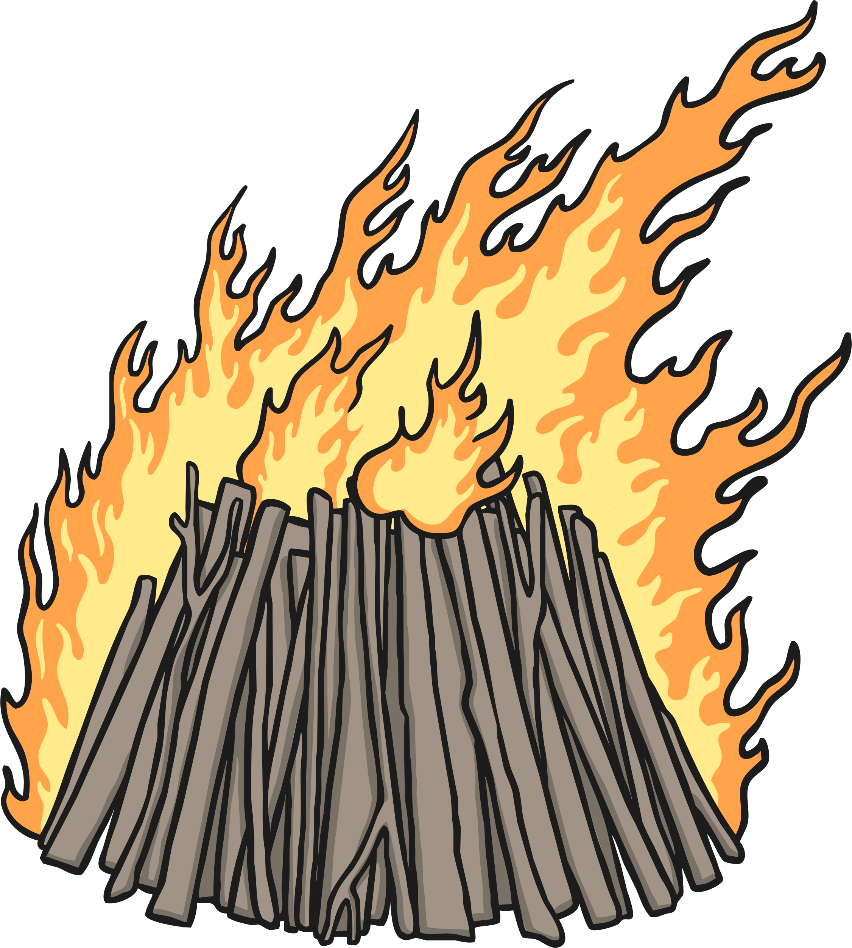 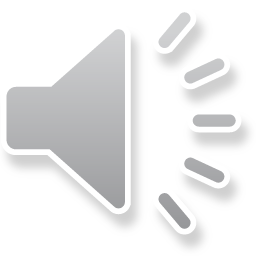 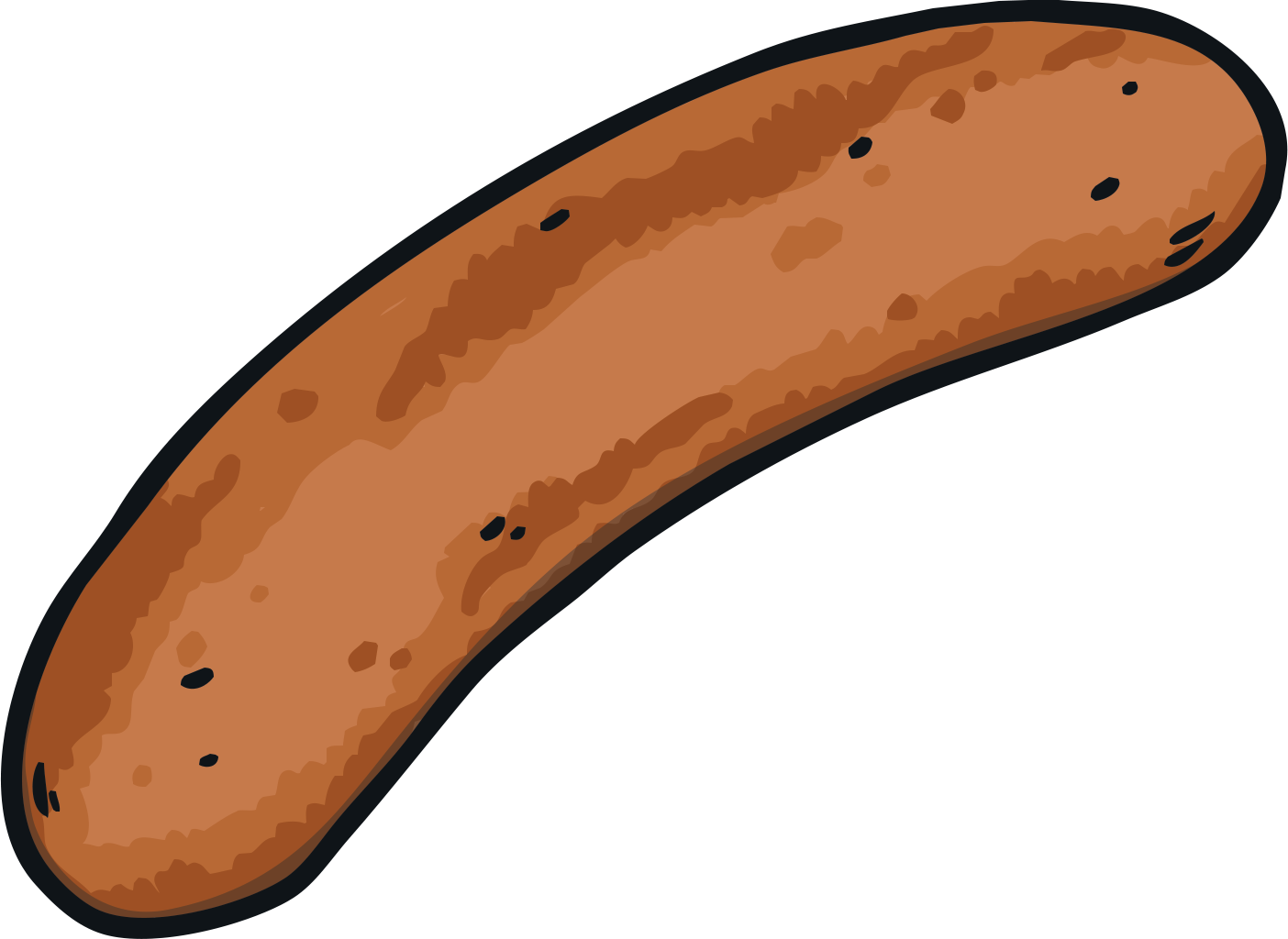 r
e
s
c
ue
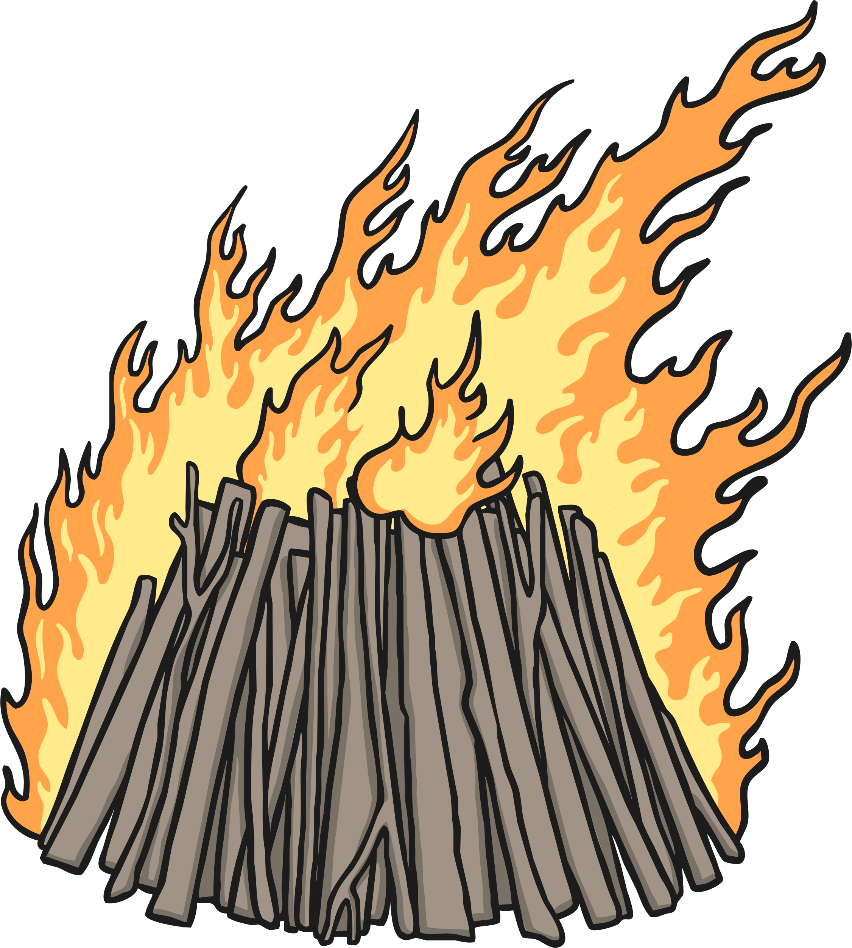 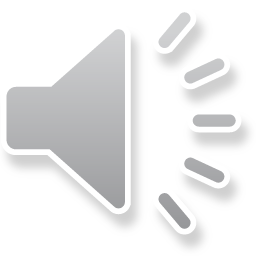 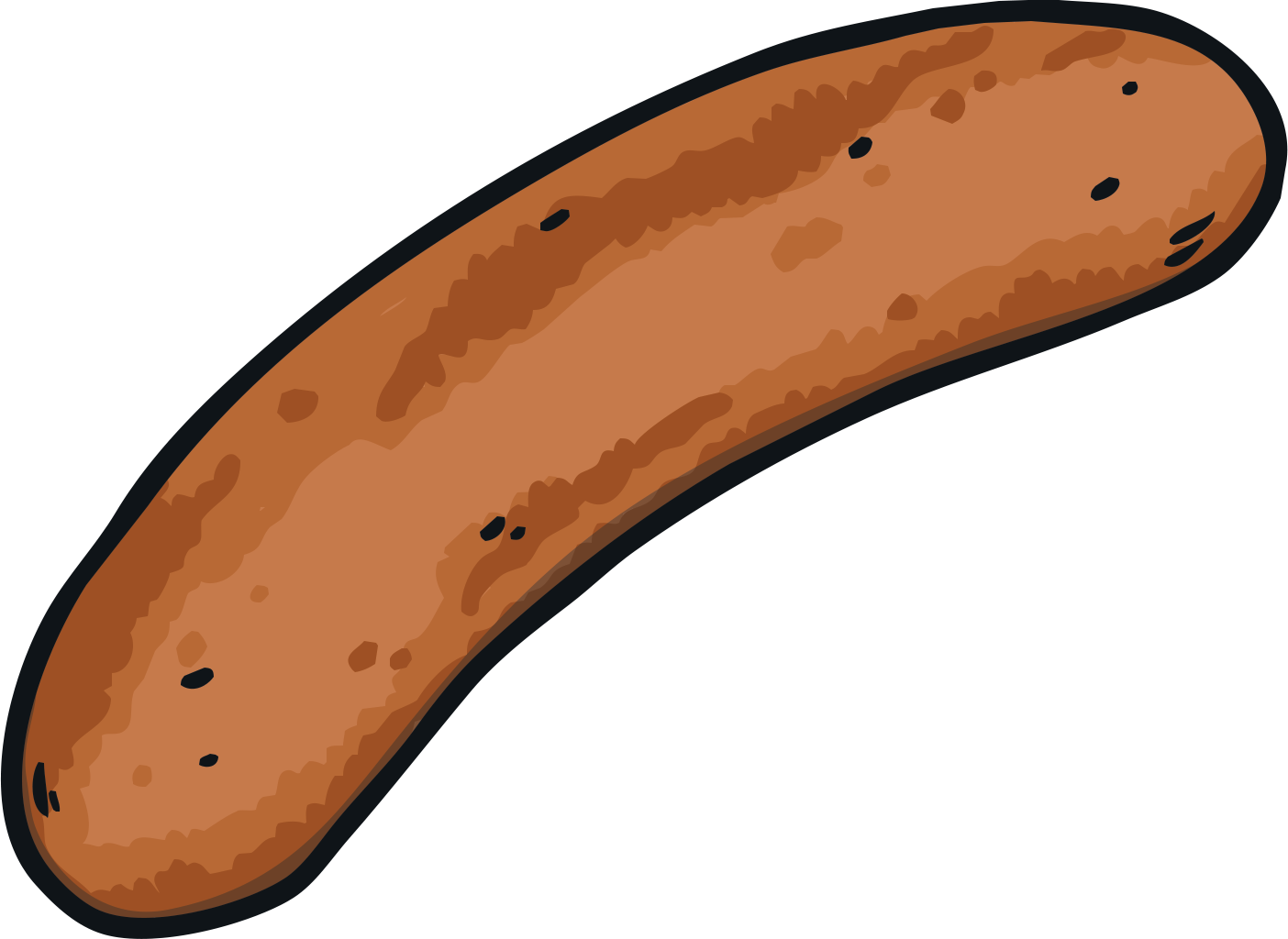 n
d
aw
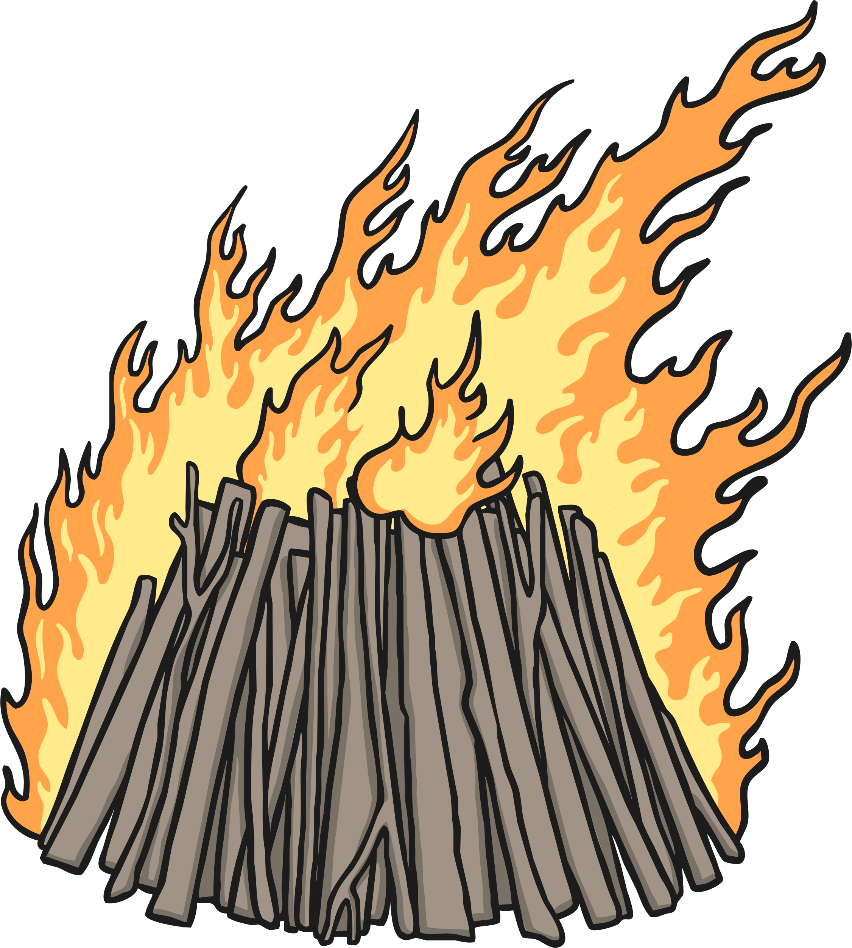 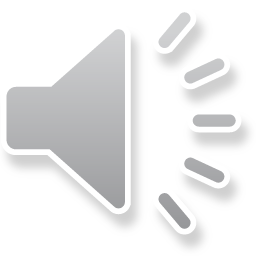 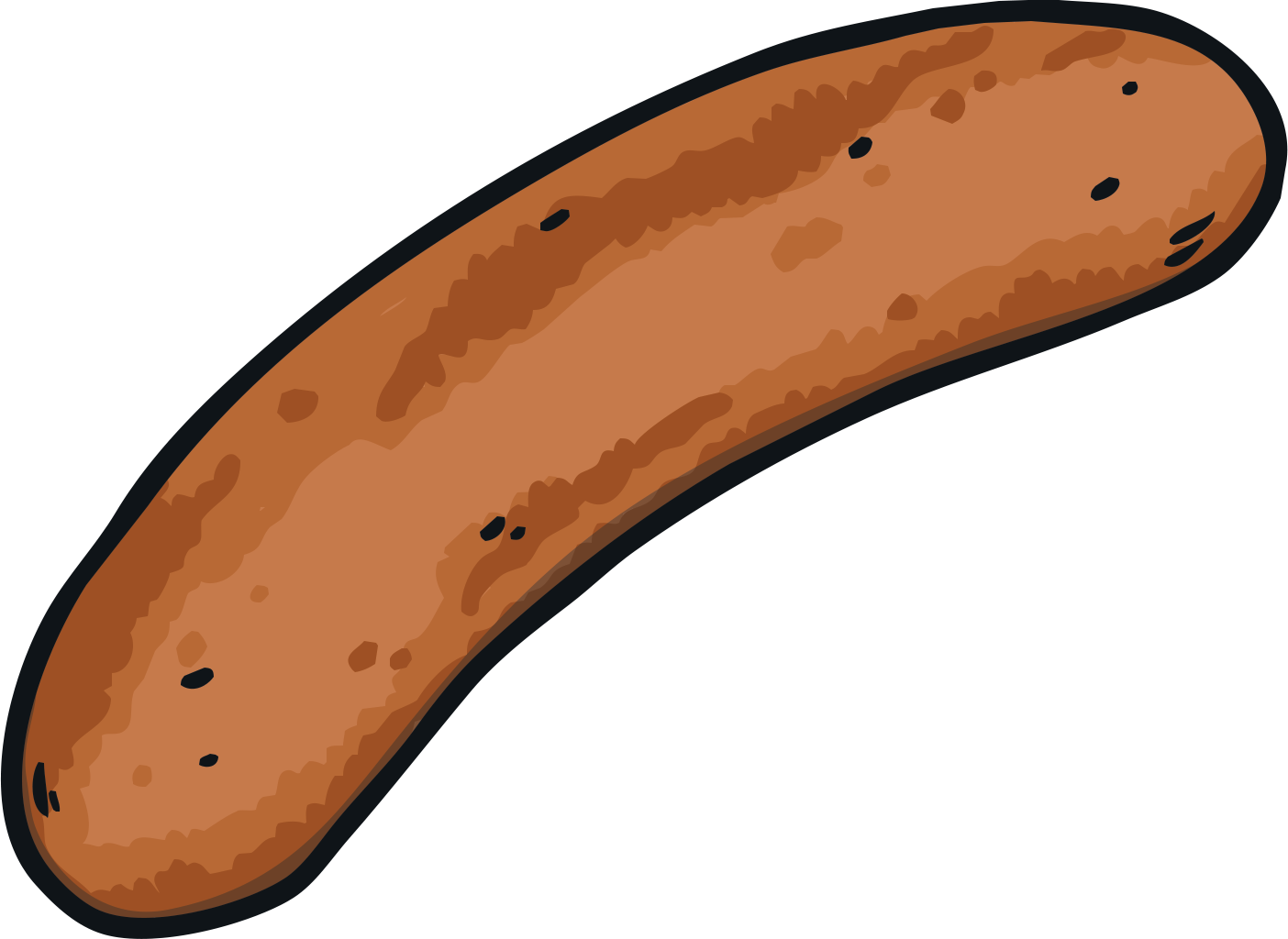 ck
wh
a
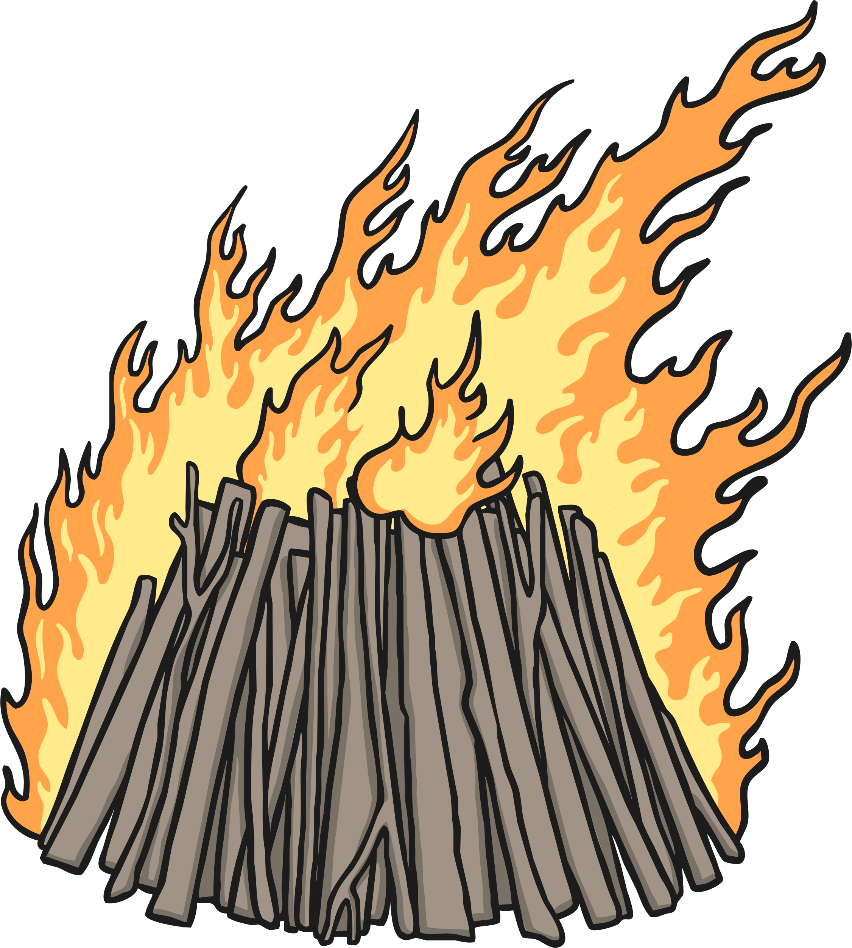 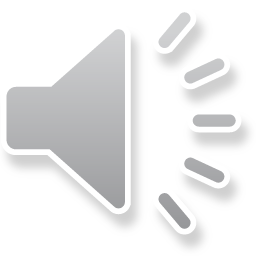 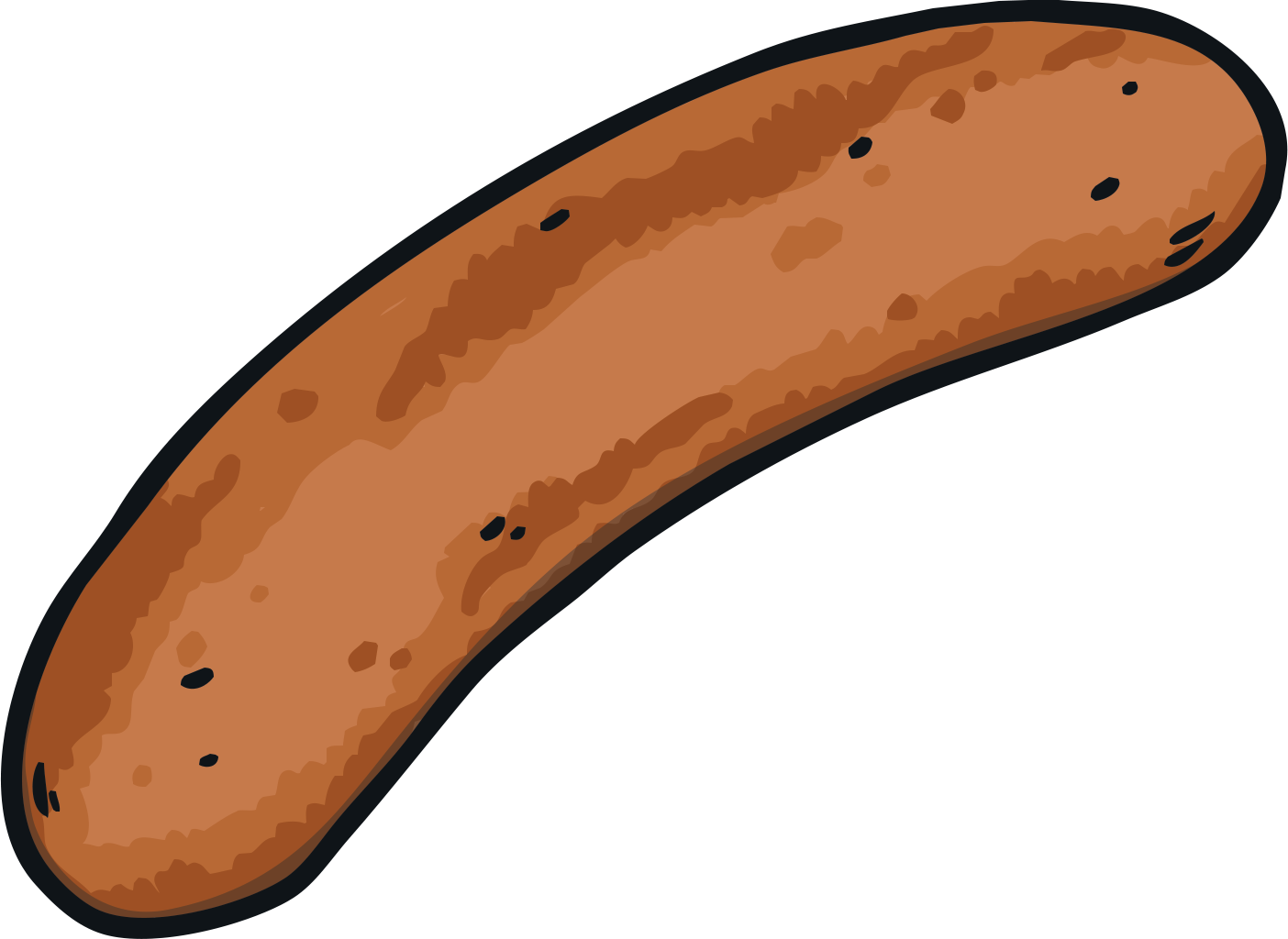 a
l
ph
a
e
t
b
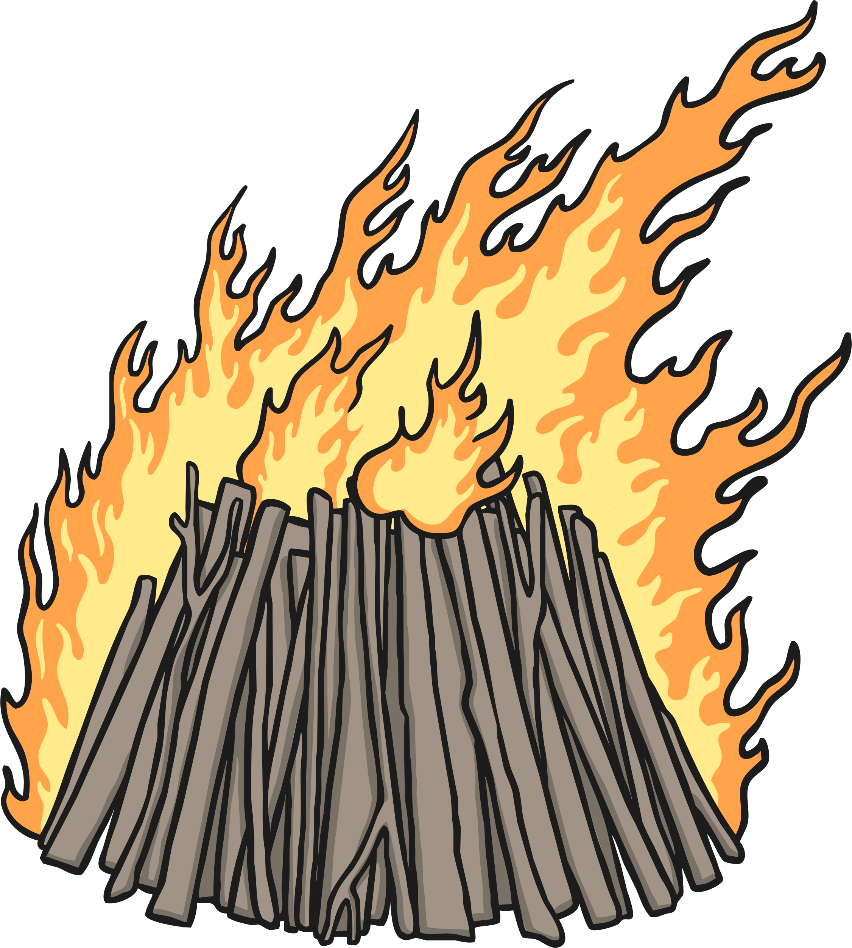 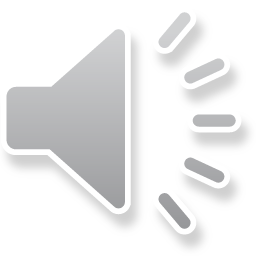 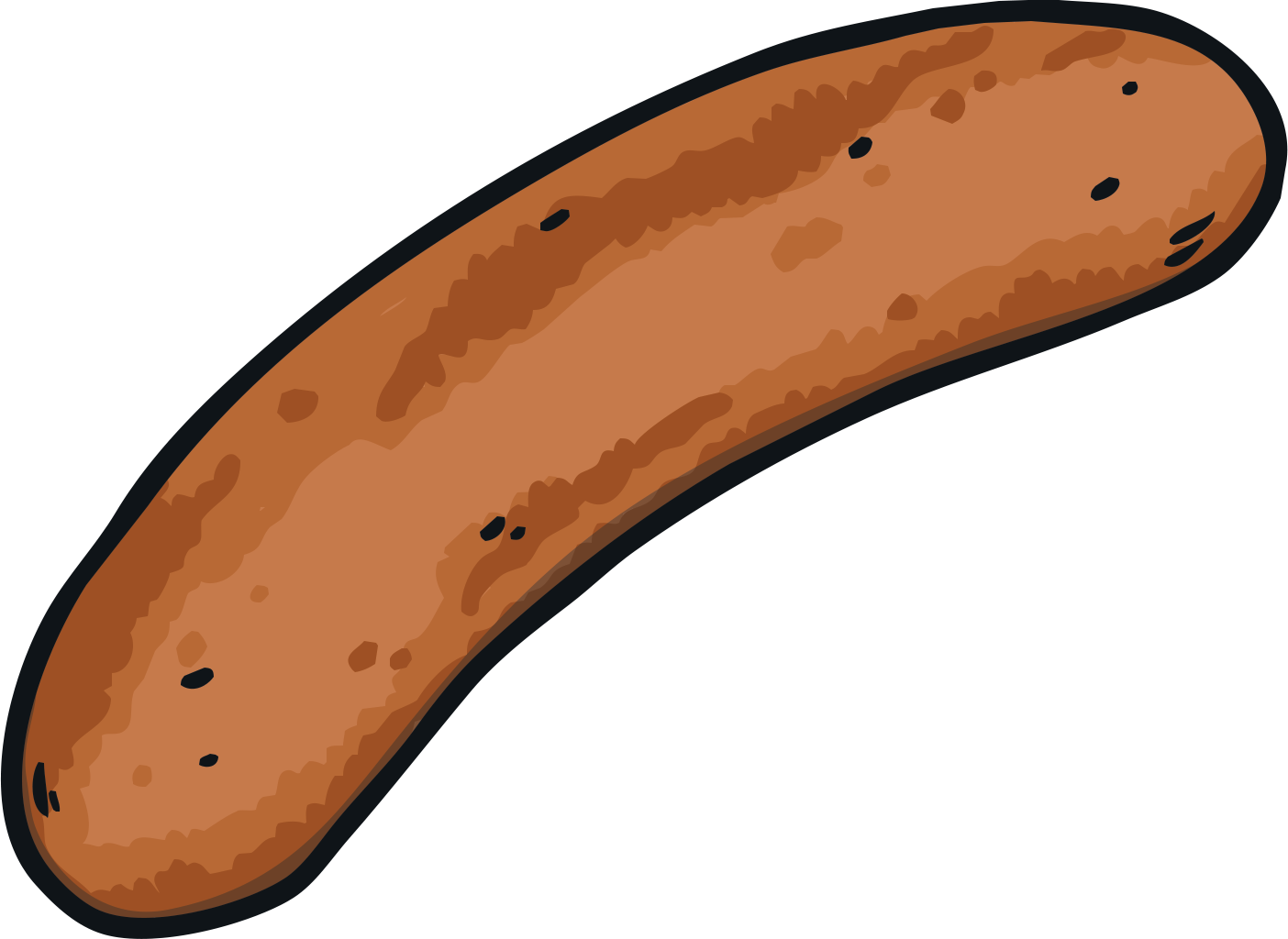 s
c
r
ew
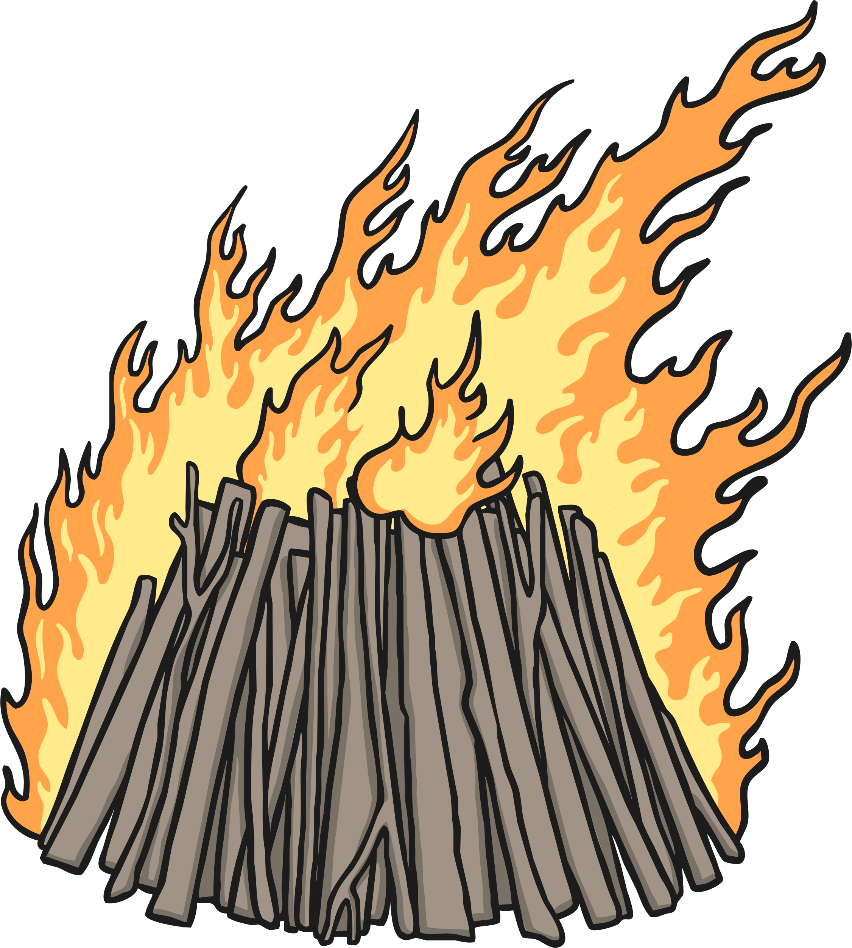 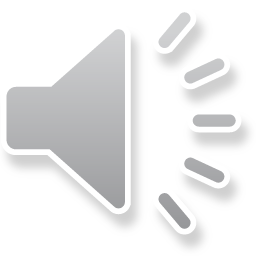 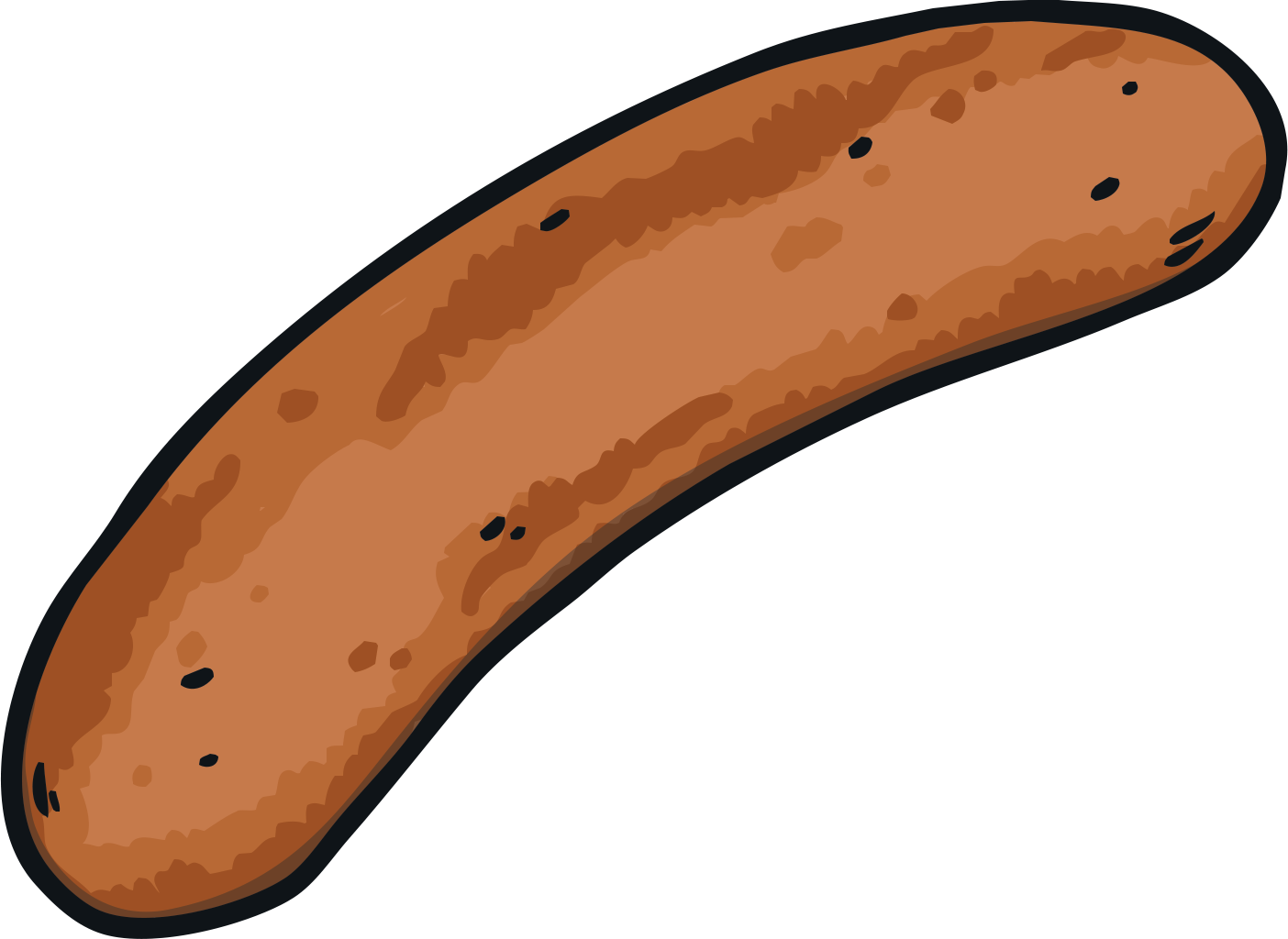 n
ew
t
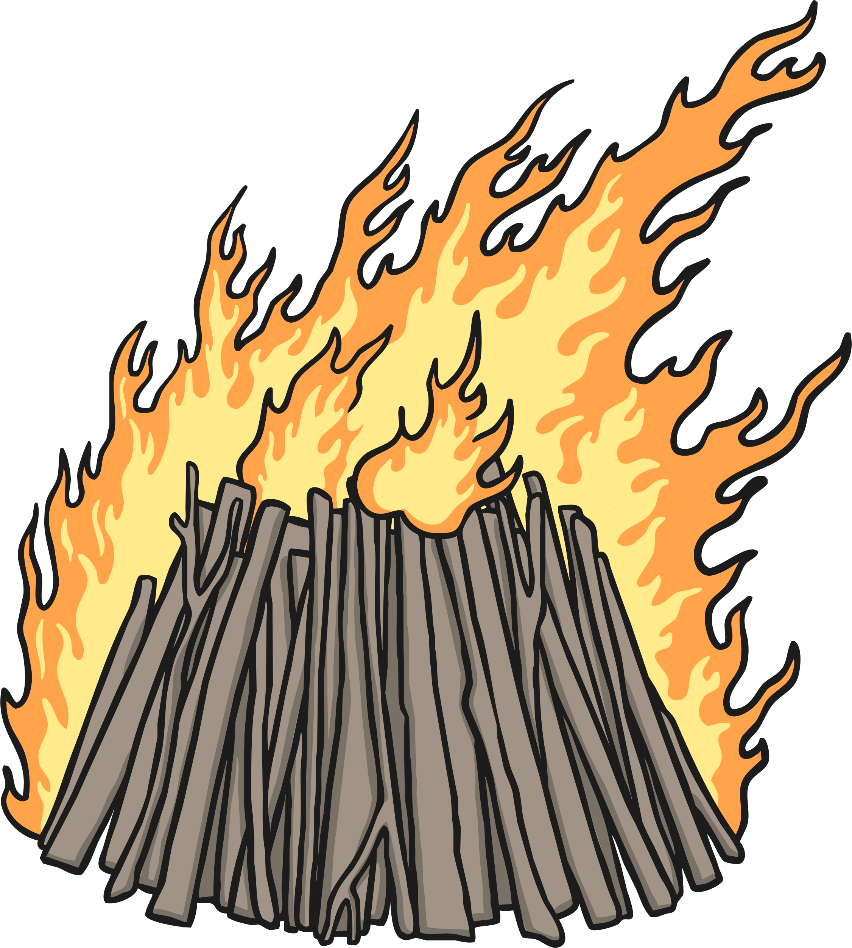 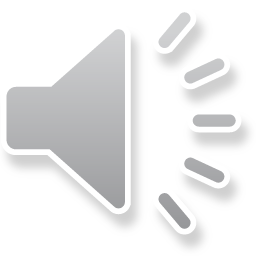 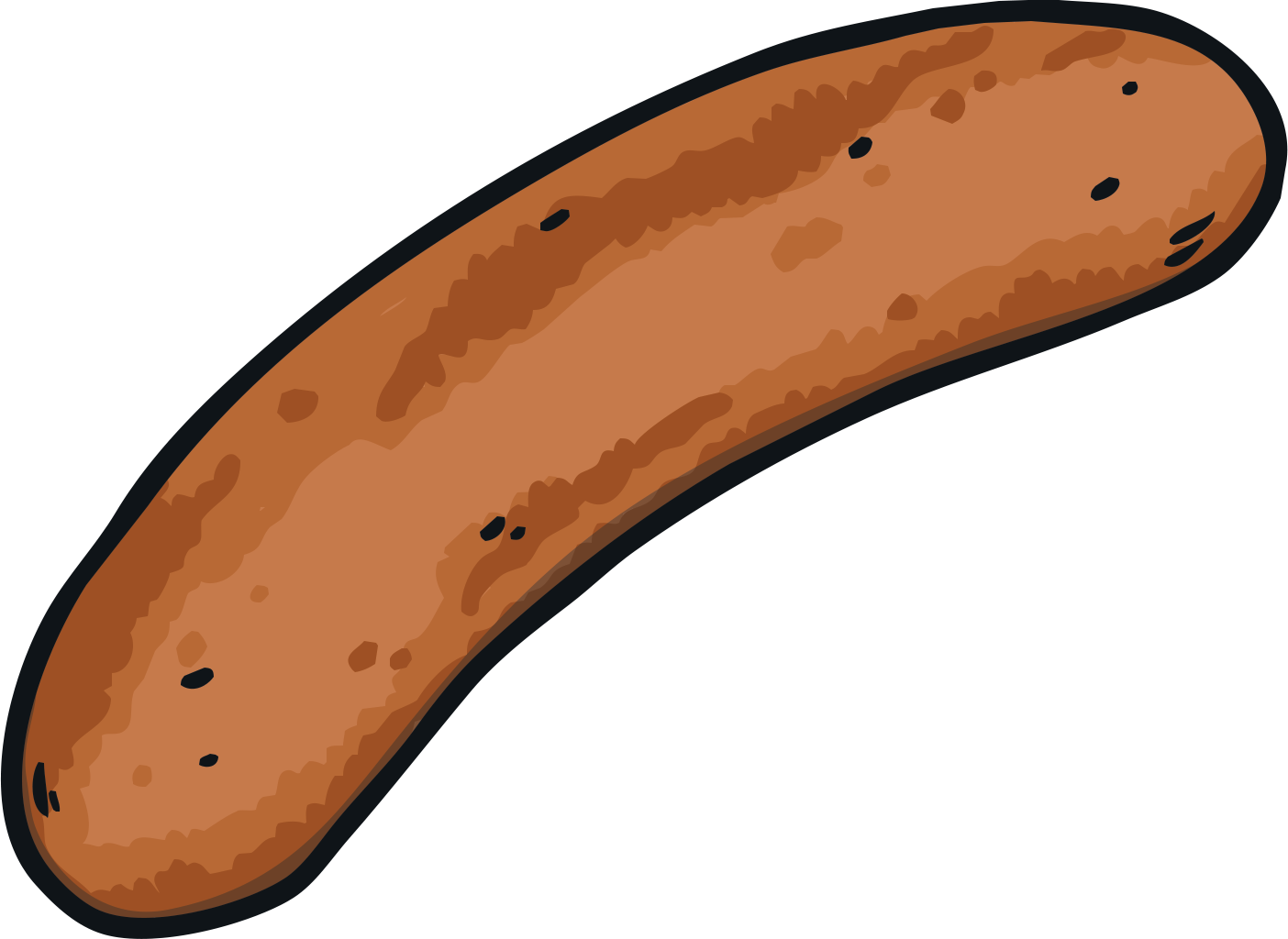 g
e
ck
oe
s
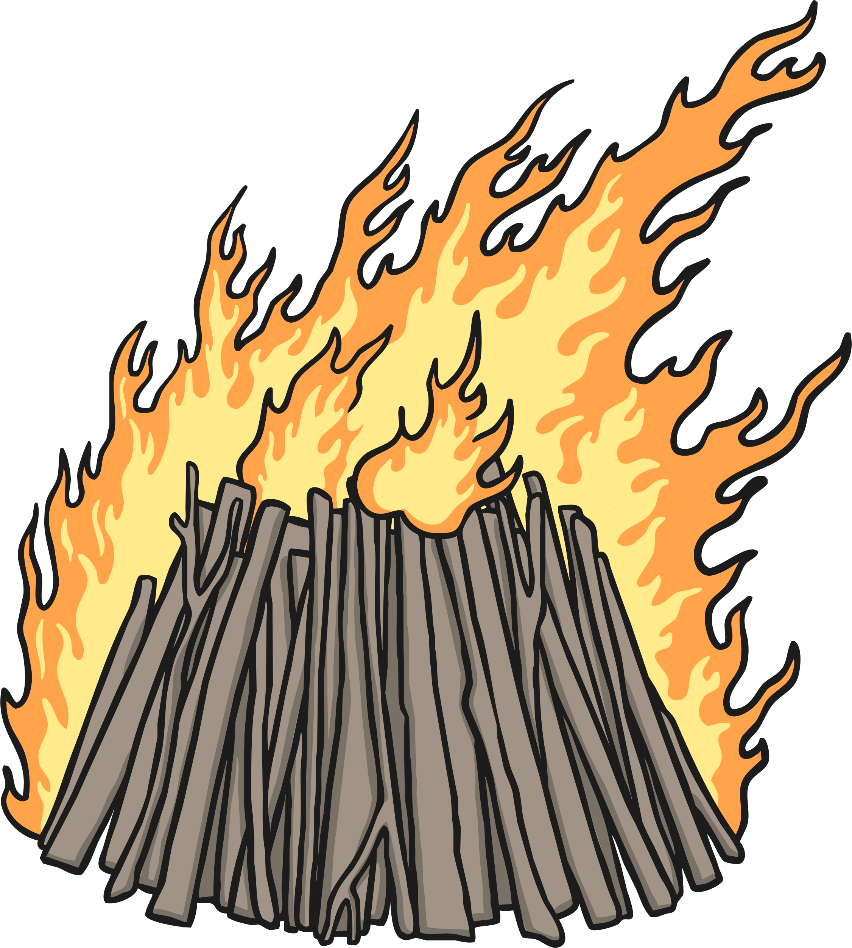 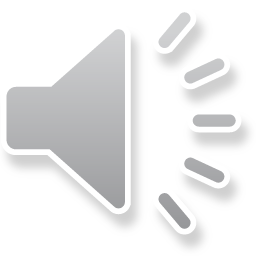 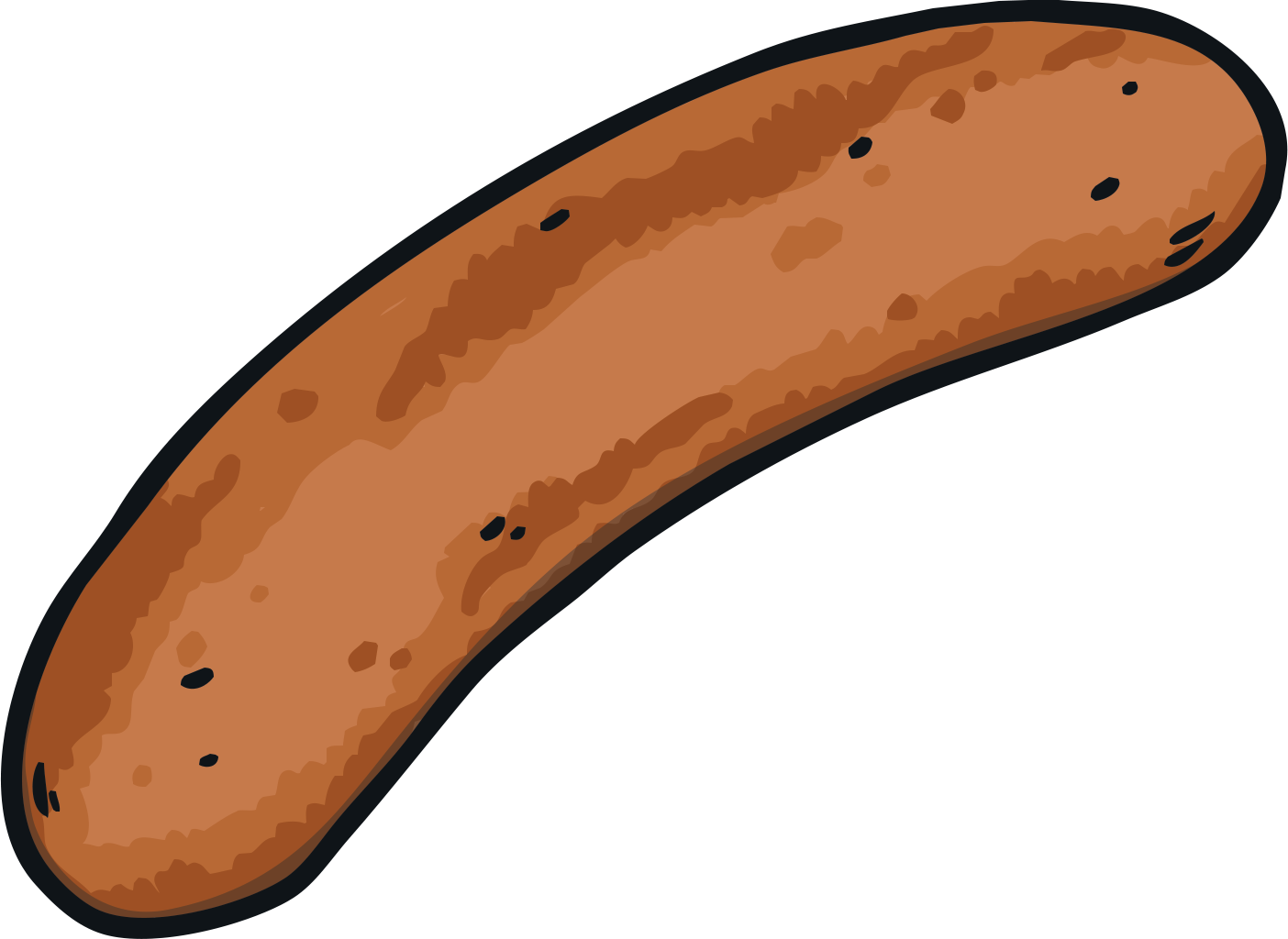 t
a
s
t
r
o
n
au
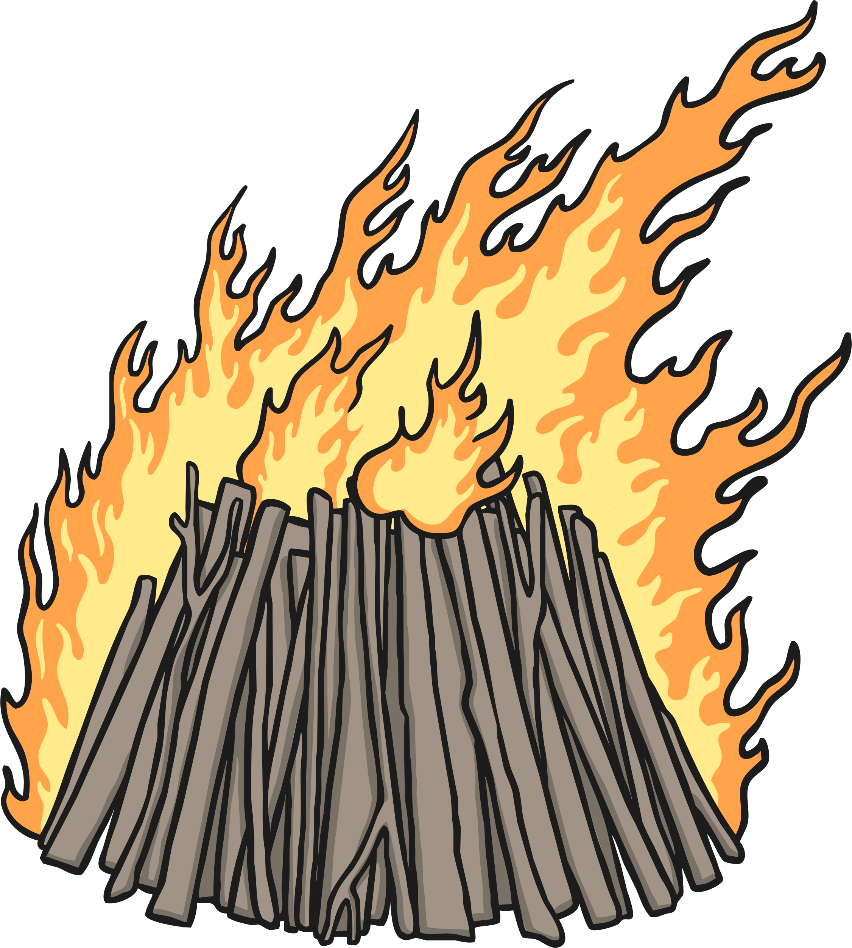 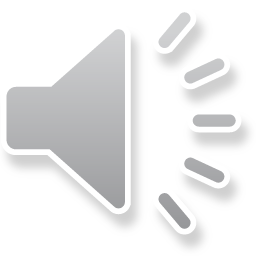 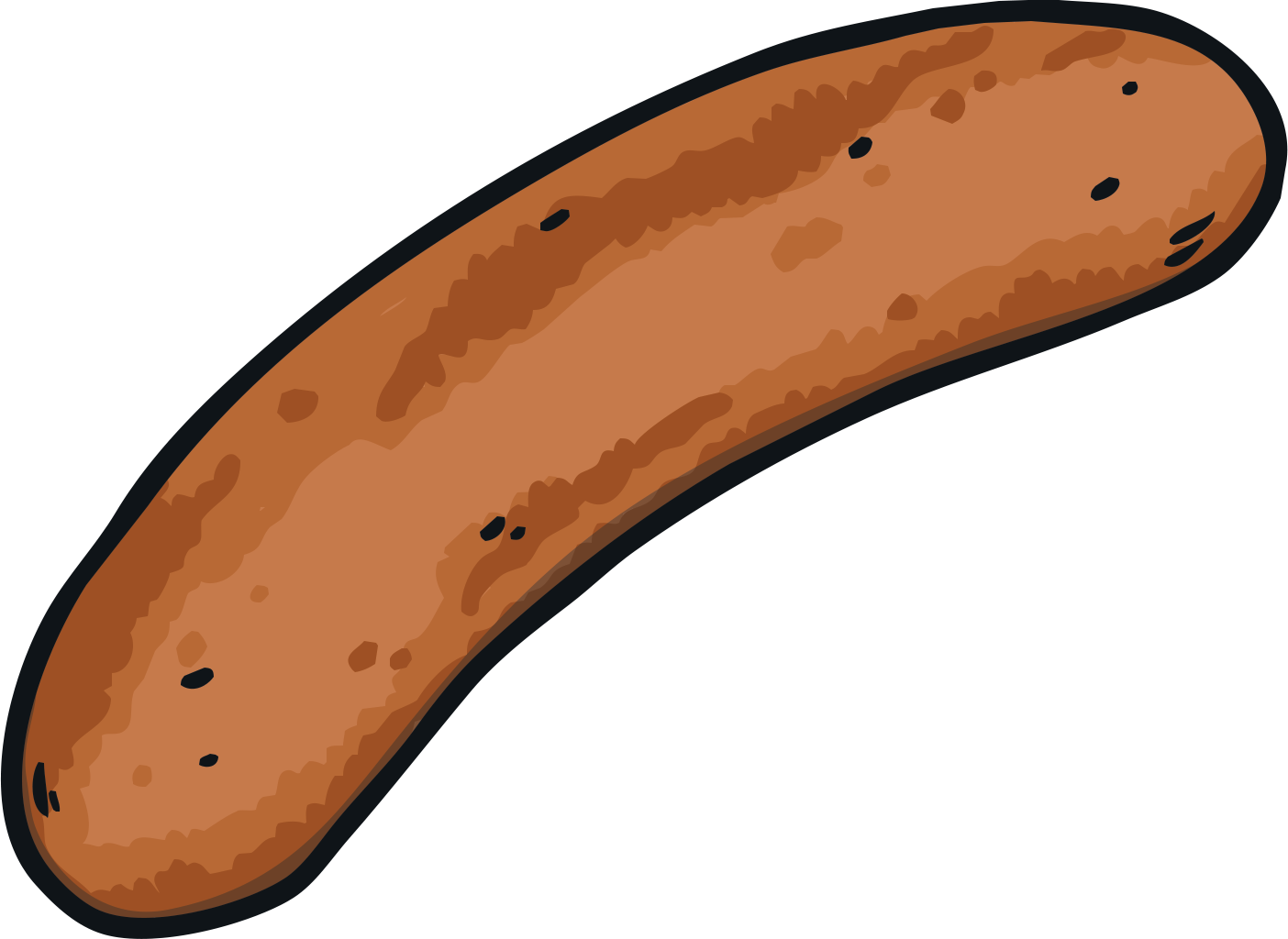 d
o
n
k
ey
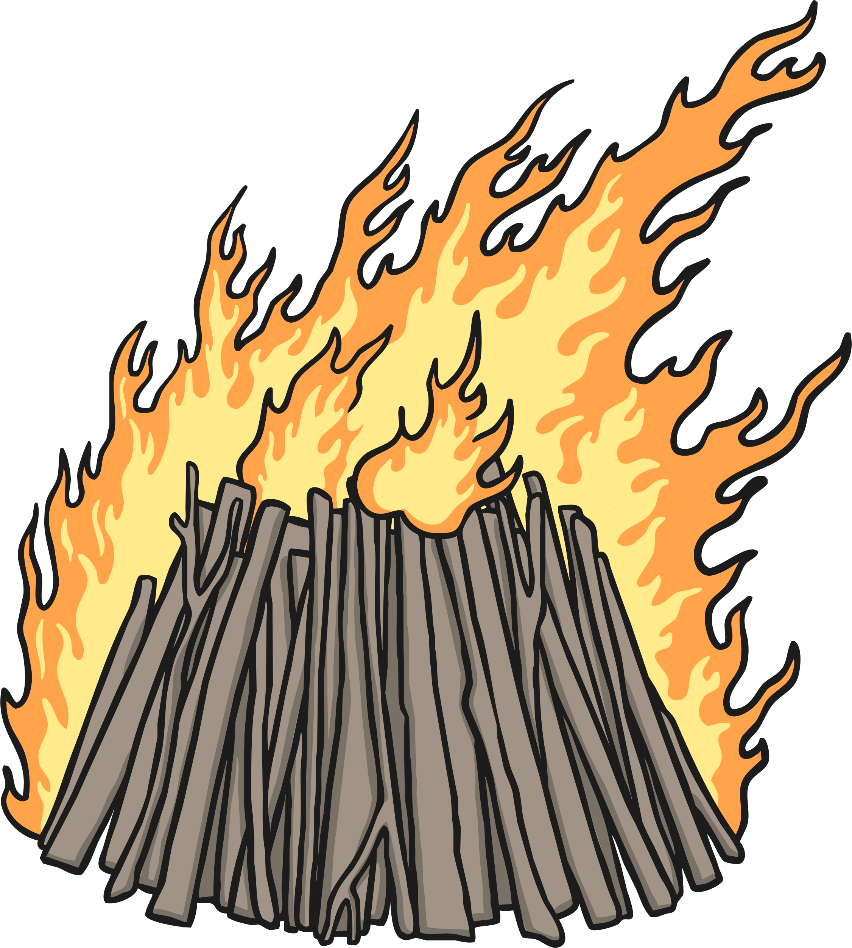 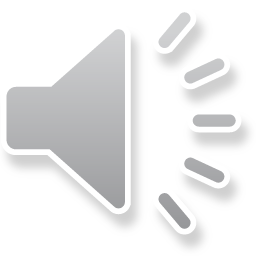 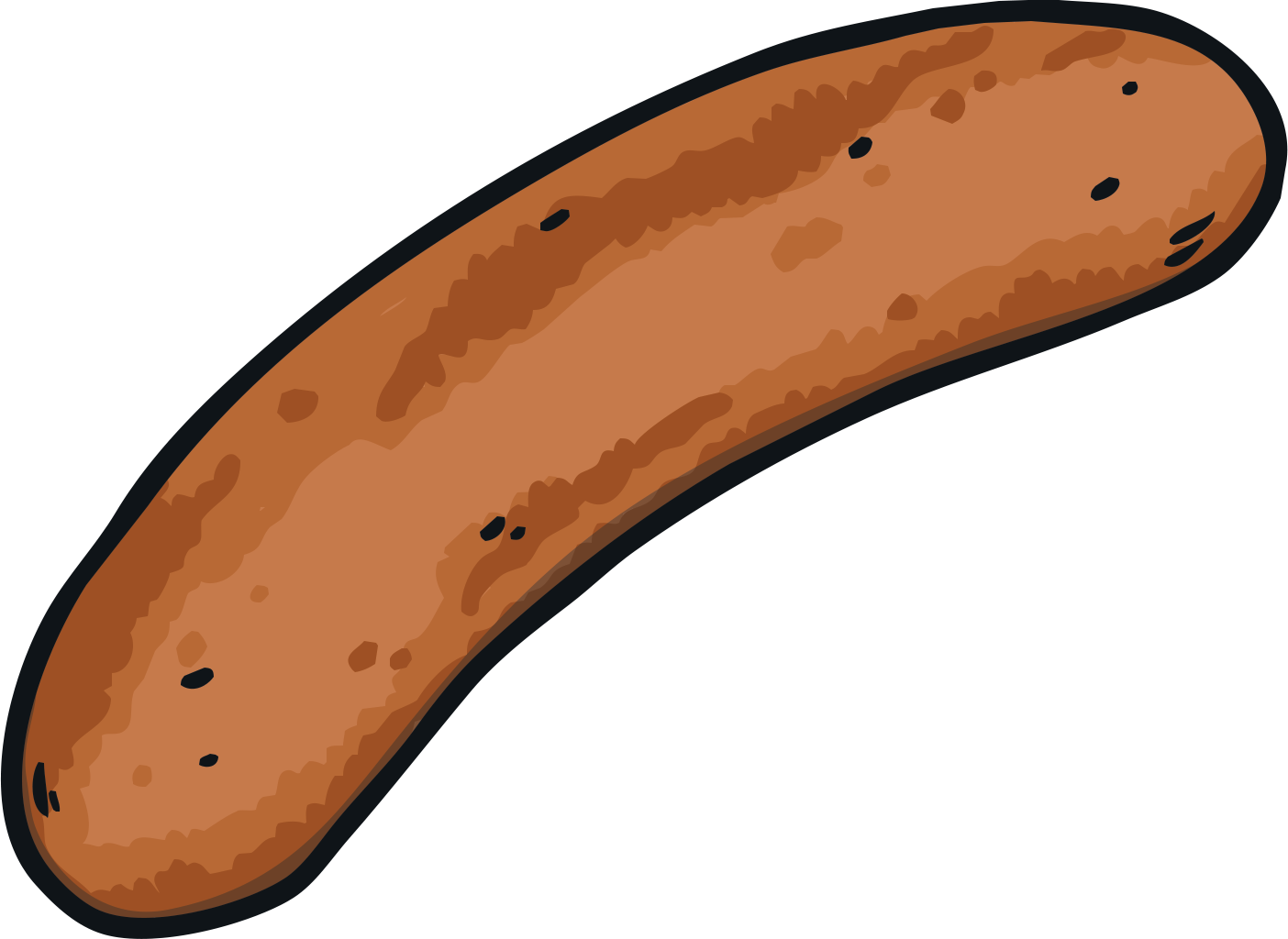 f
m
l
a   e
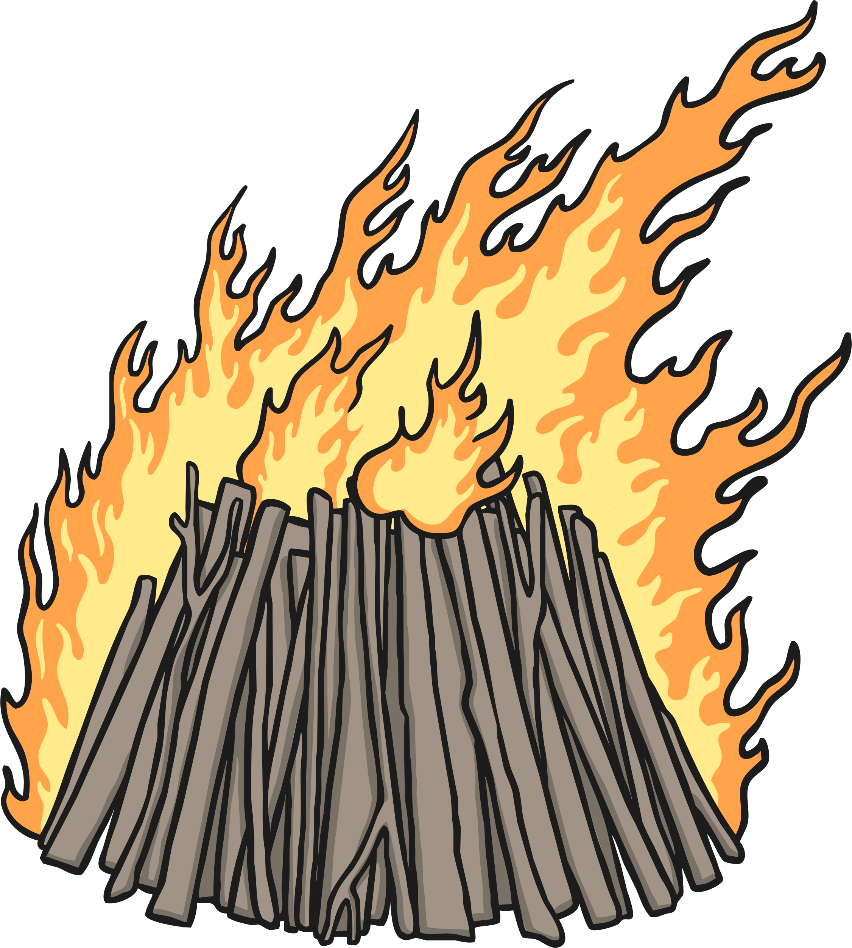 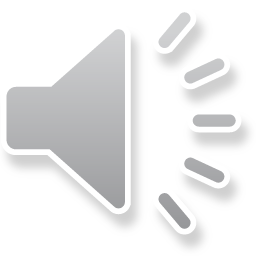 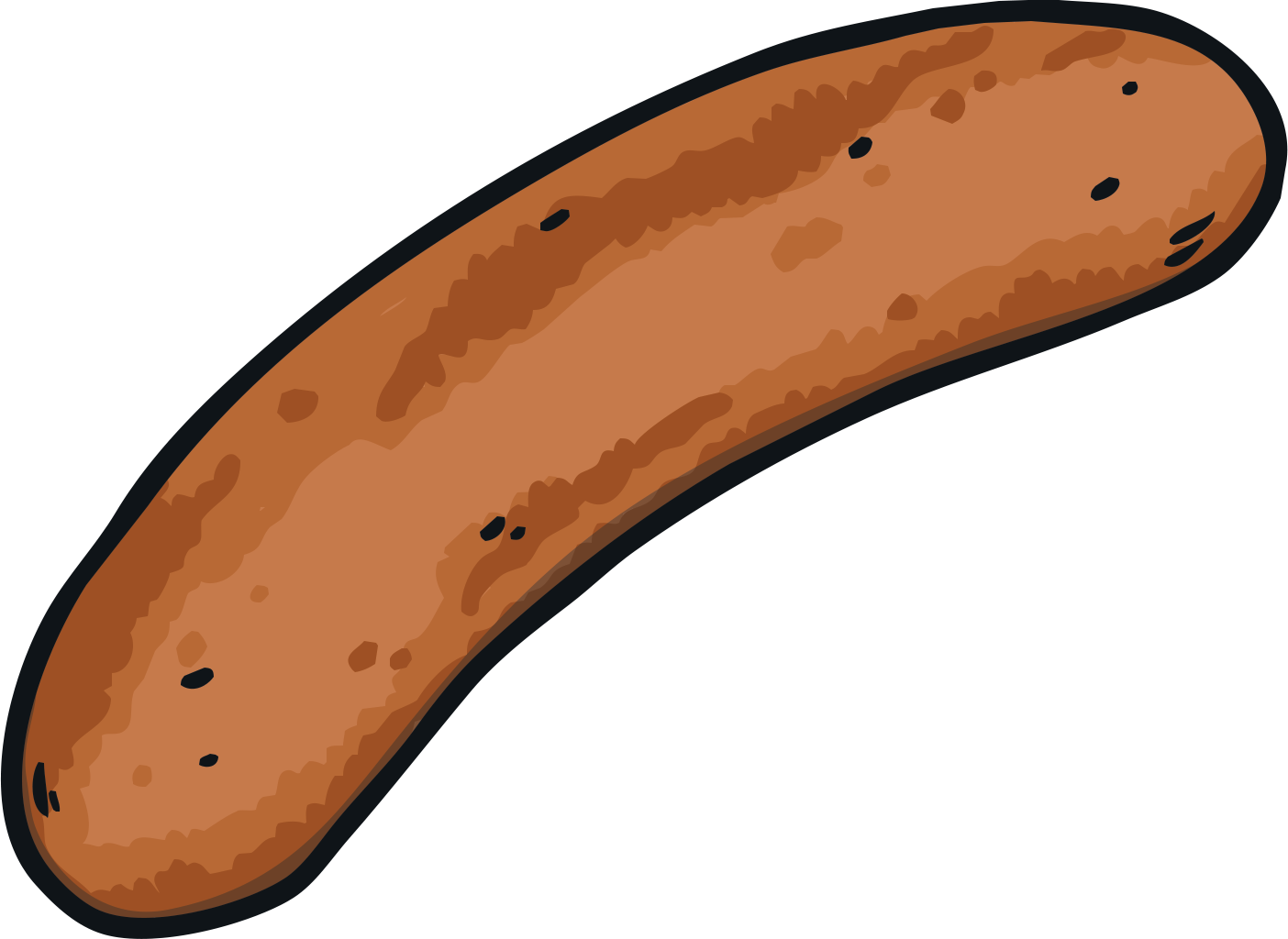 n
v
e   e
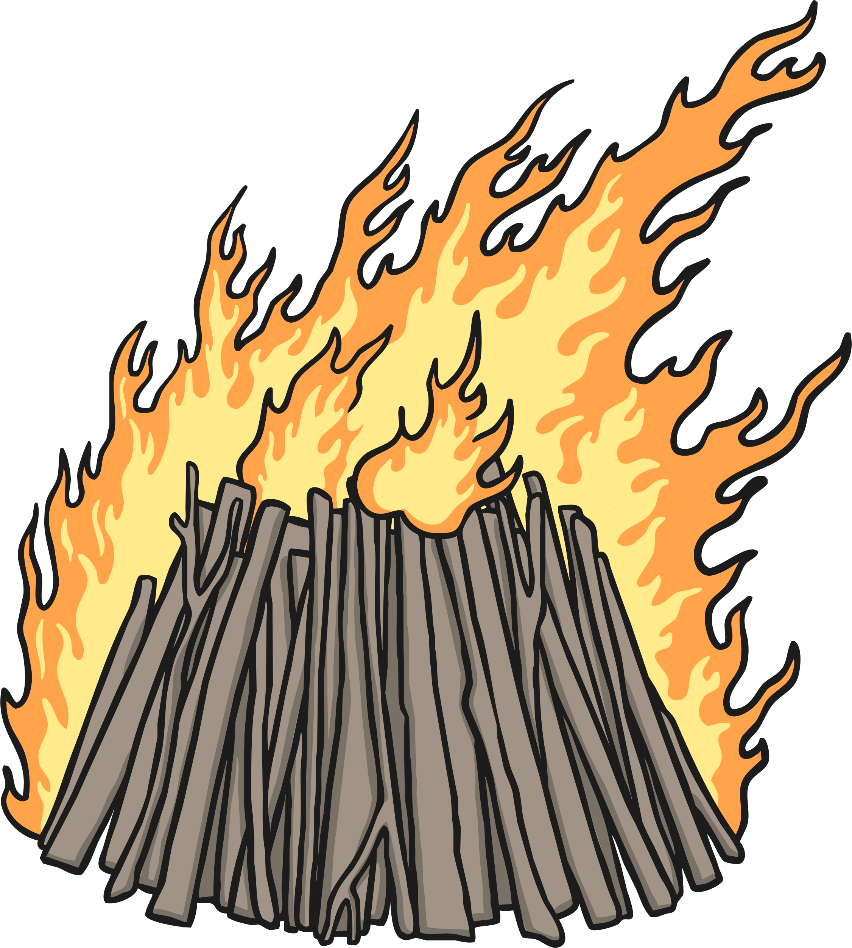 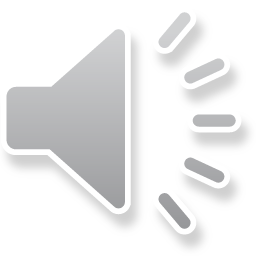 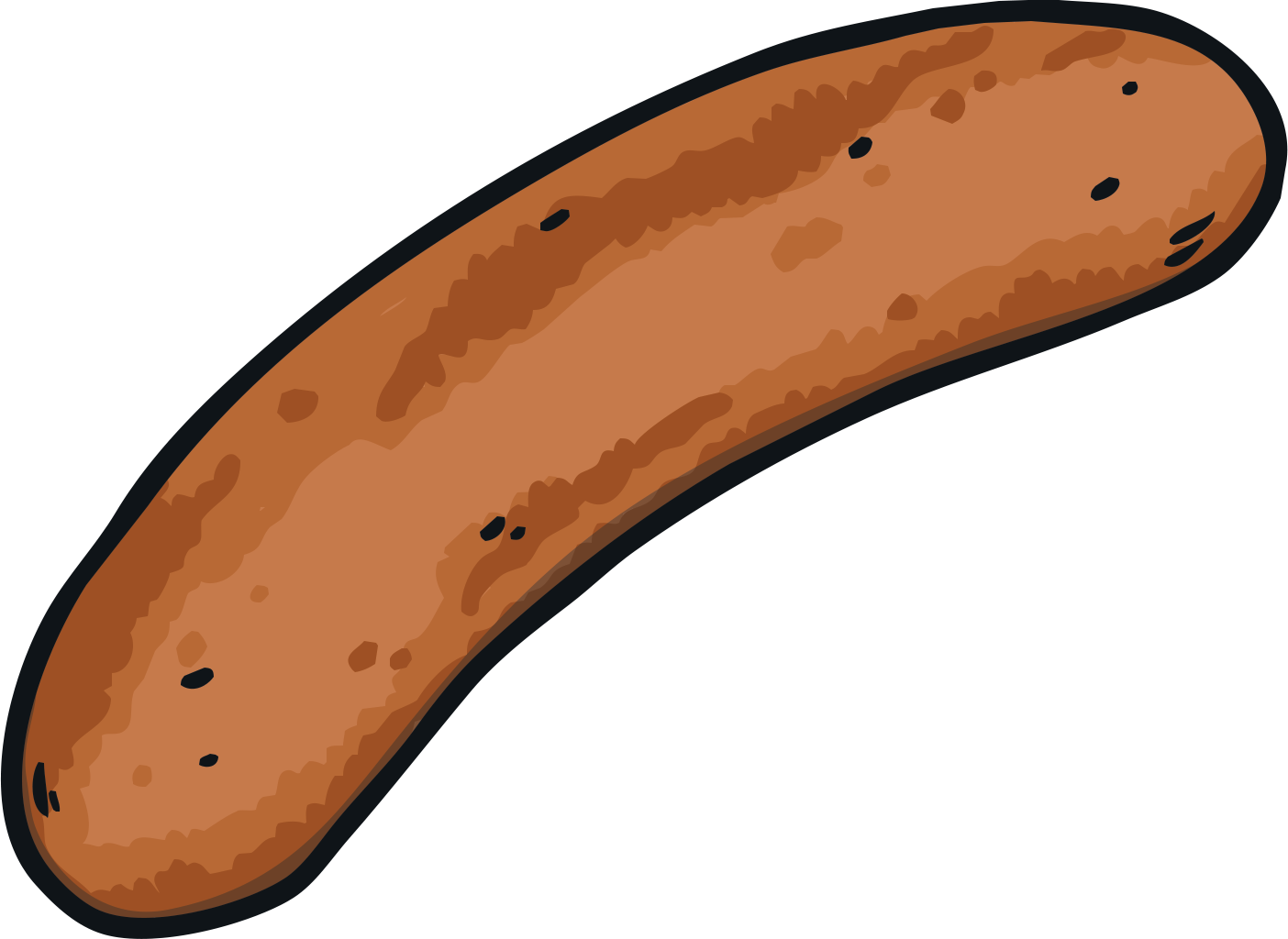 s
n
h
i   e
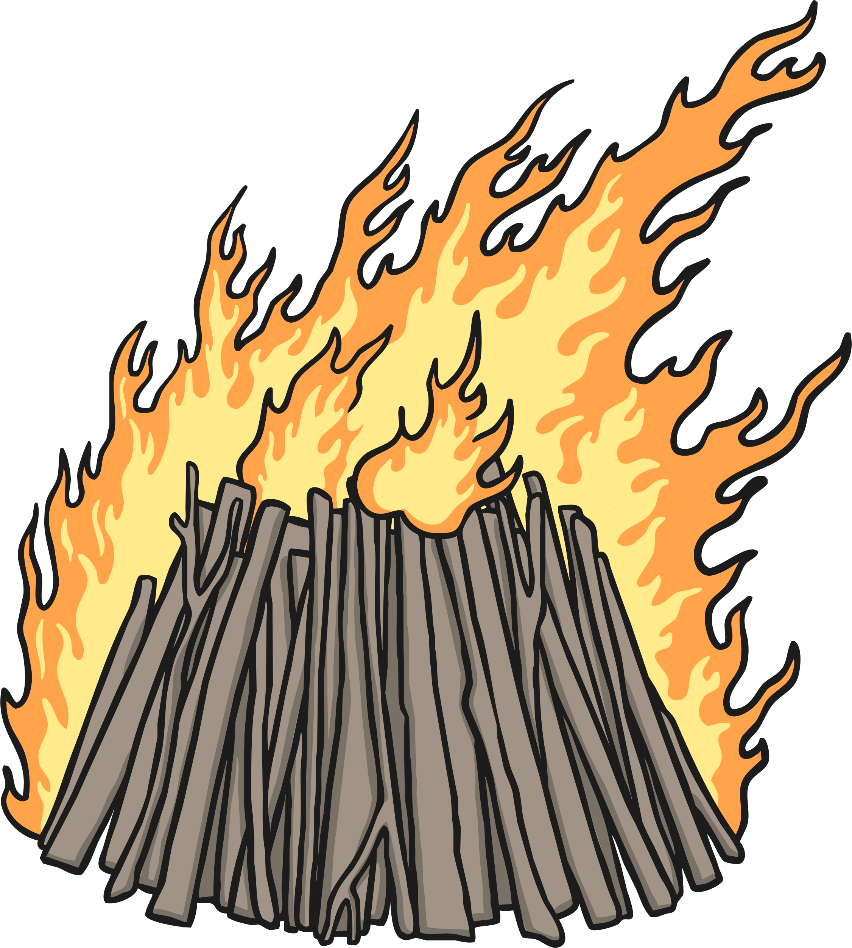 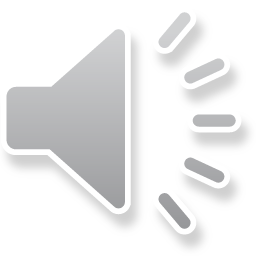 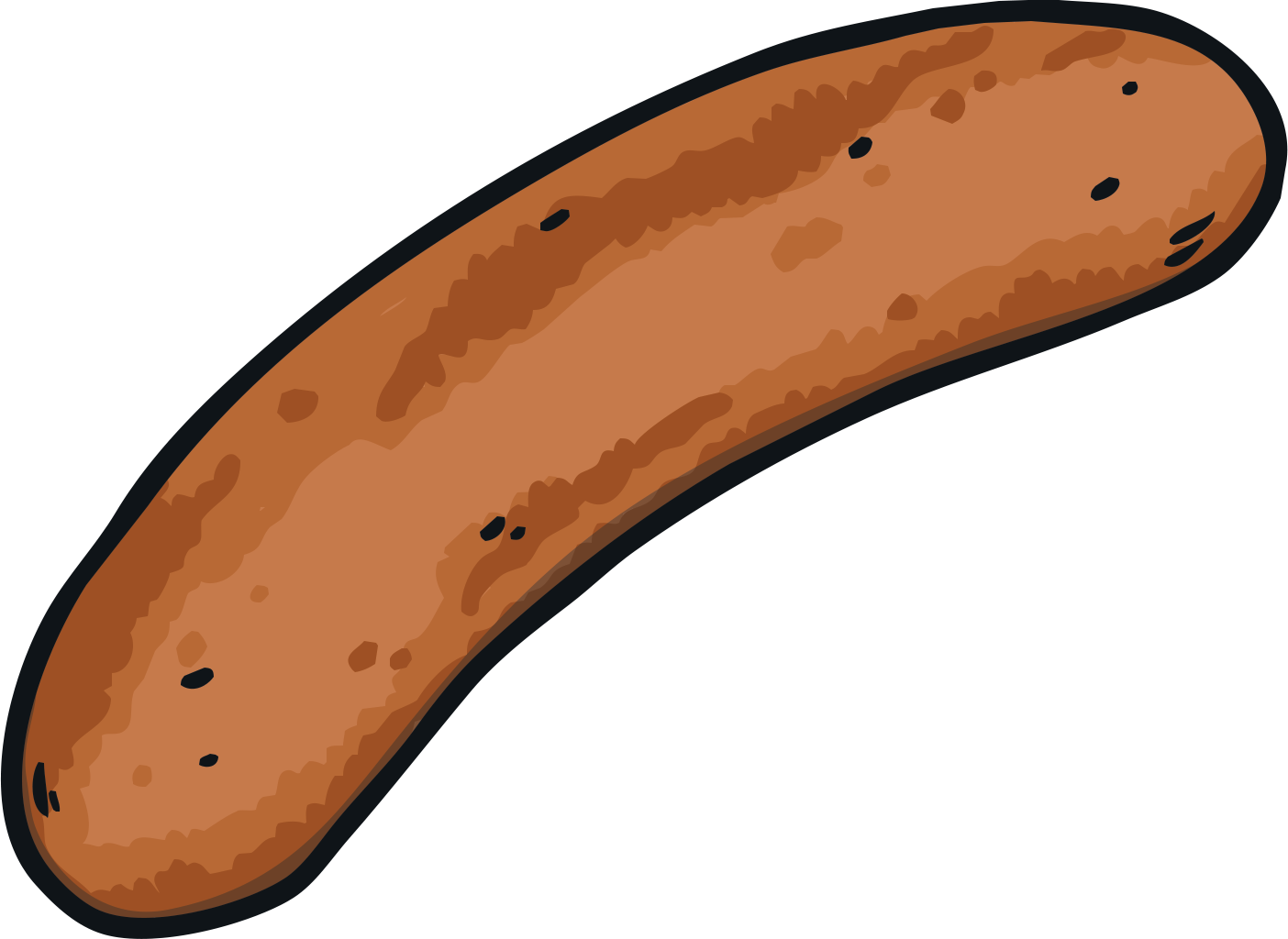 b
o
n
e
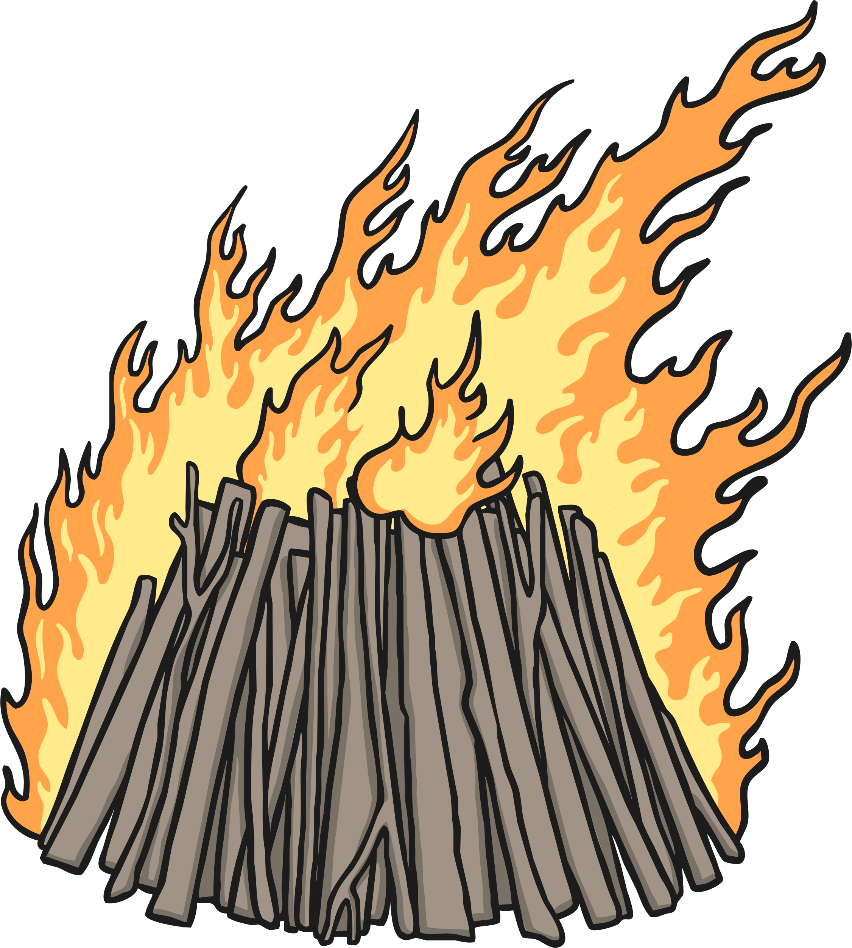 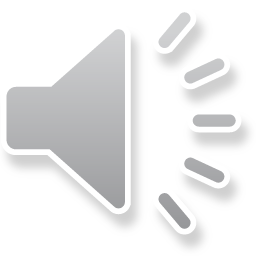 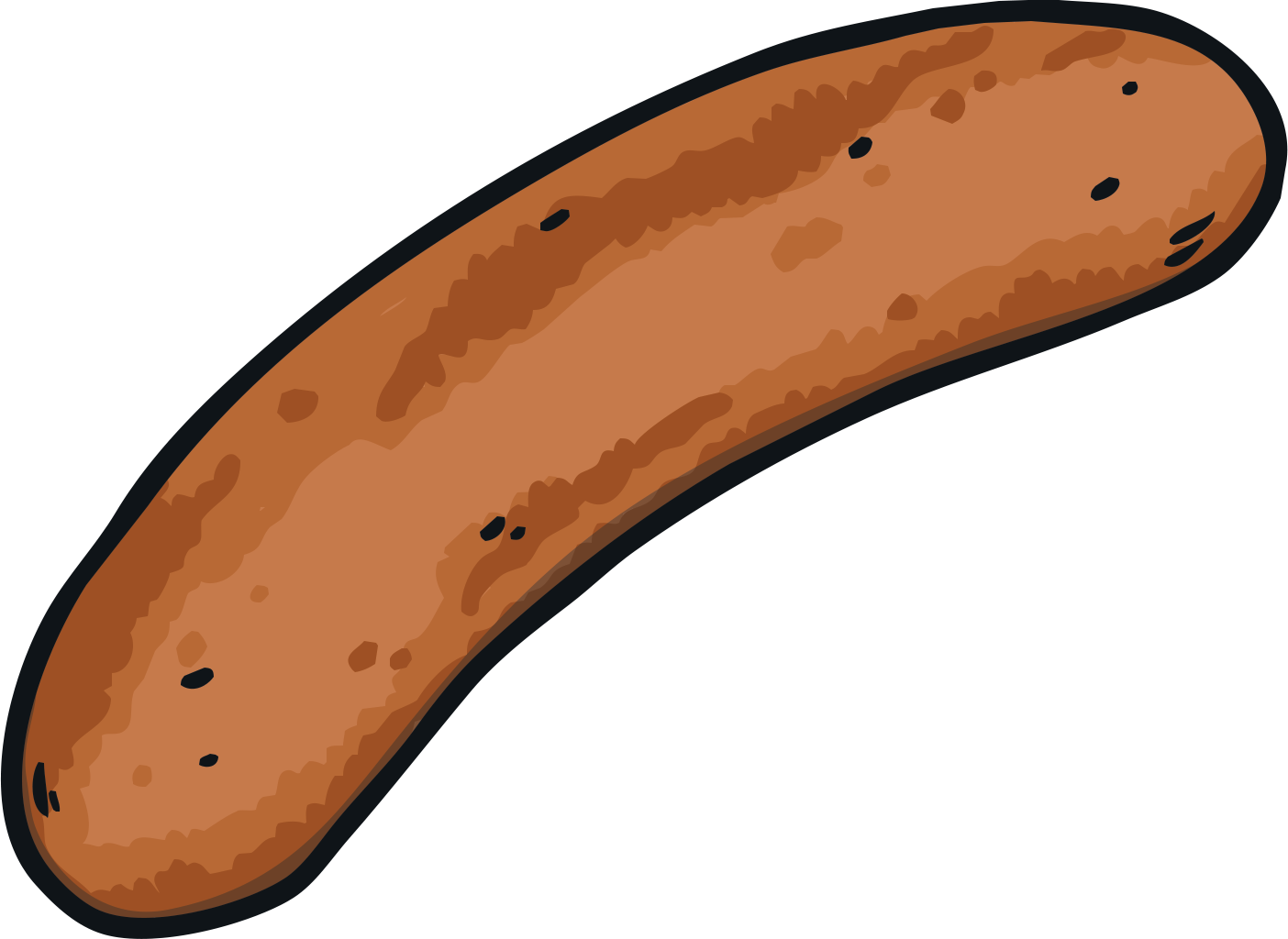 f
t
l
u  e
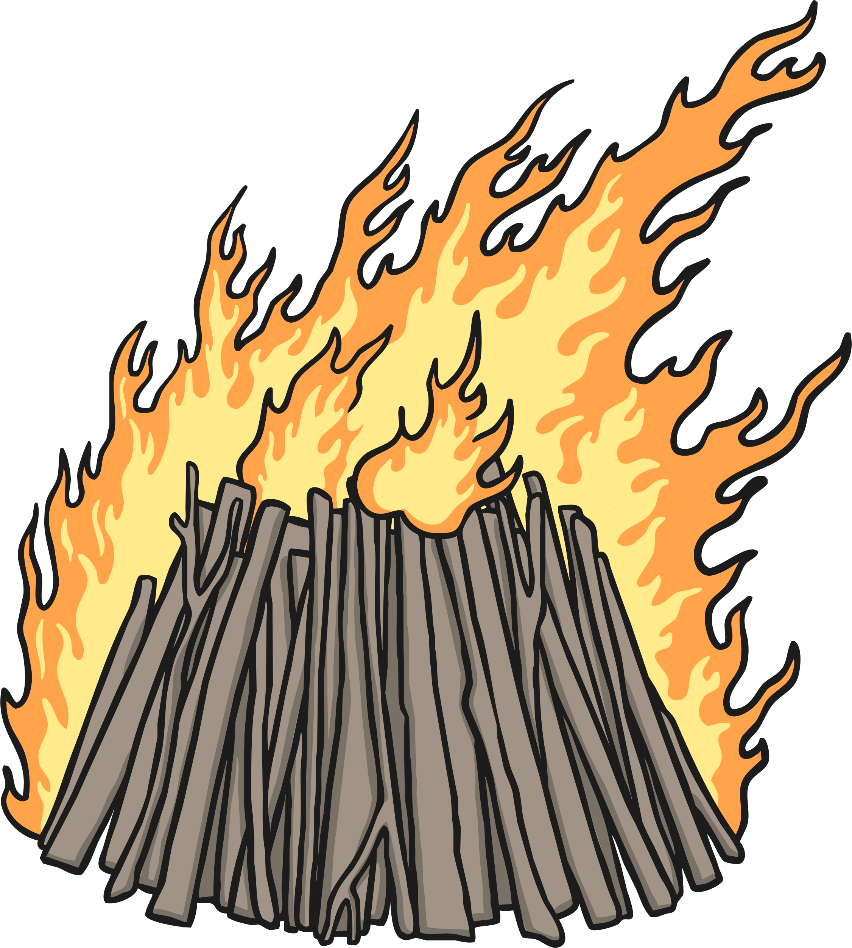 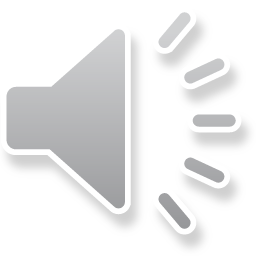 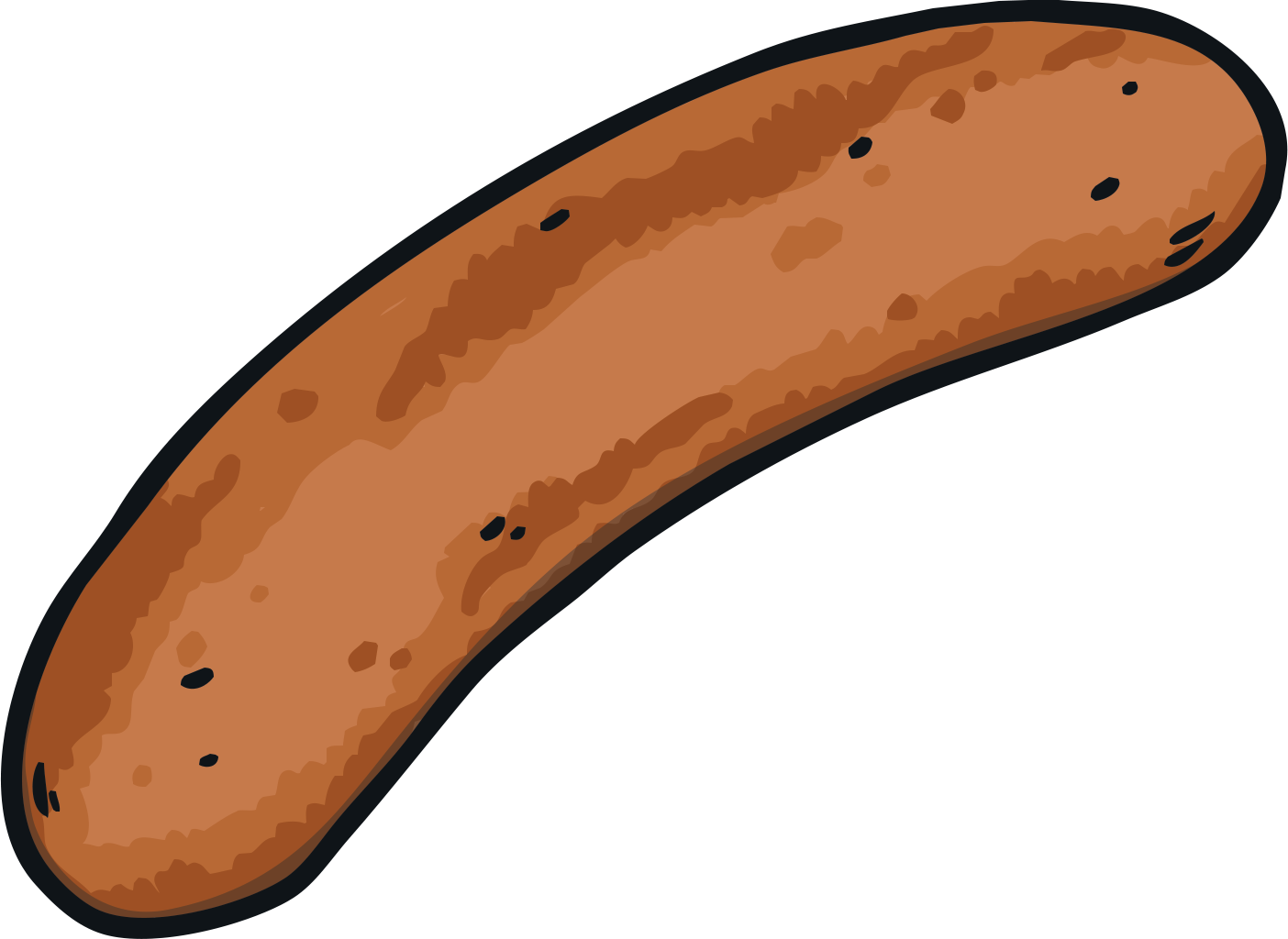 c
u   e
b
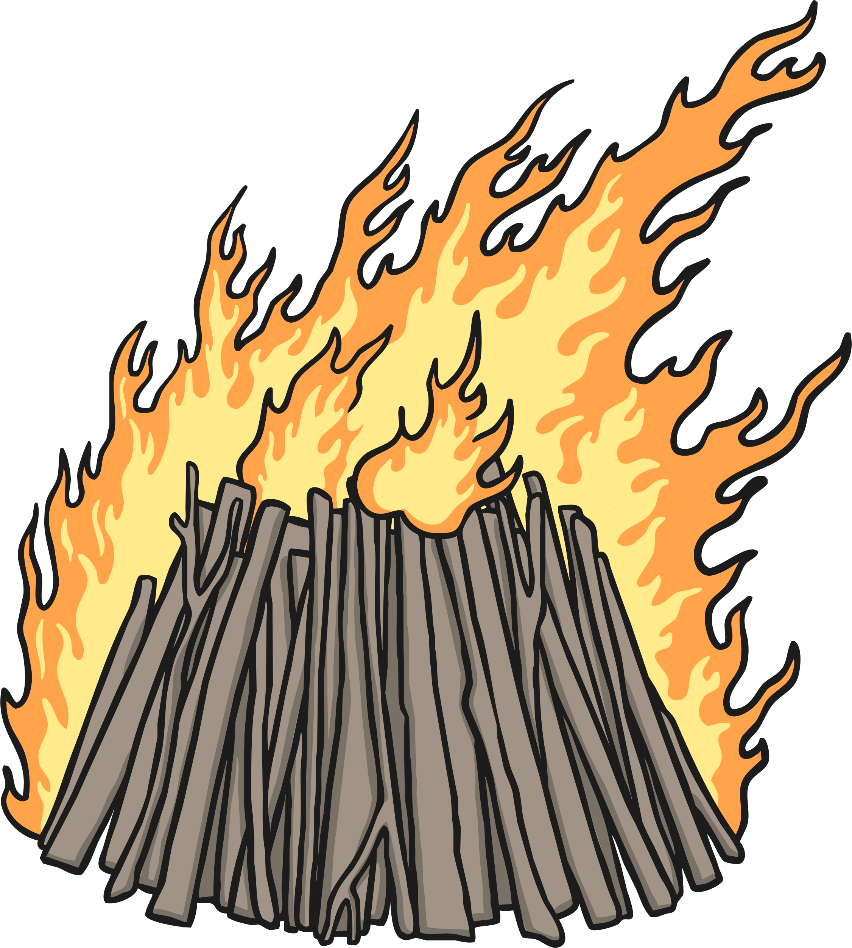 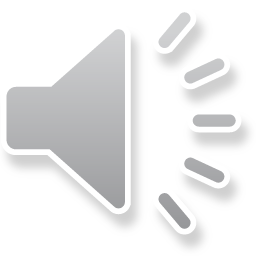